This presentation was developed [in part] under Federal Grant Number 1H79SM062098, Federal Award Identification Number (FAIN) SM062098 from the Substance Abuse and Mental Health Services Administration (SAMHSA), U.S. Department of Health and Human Services (HHS). The views, policies, and opinions expressed are those of the authors and do not necessarily reflect those of SAMHSA or HHS.
Welcome to Crisis Responder Training
Carefully read all information on each slide. To navigate to the next slide either click your mouse or press your space bar. 

Throughout the module, you will see light blue buttons that you should click to uncover additional information. Be sure to visit all buttons on a slide before moving to the next slide.
2
What is this Crisis Responder Training and how should it be used?Click on the buttons in sequential order to learn more.
2. How? Where? When?
1. What? Why? Who?
How?
The current Crisis Services Provider Directors and/or their identified Crisis Trainer Designee will be responsible for assuring all of their Crisis Services Staff successfully complete the training according to the time frames listed below.
Where?
The Crisis Training  is located on the TDMHSAS website for easy and convenient access. Each Crisis Services staff member will complete the Crisis Training  one chapter at a time. There will be a post test at the end of each chapter. After successful completion of a chapter, as evidenced by the passing score of the post test at the end of the chapter, the staff member may continue to complete the succeeding chapters in like fashion. 
If any chapter is not successfully completed, as evidenced by not passing the post test, the provider-specific identified crisis trainer will be responsible for working with the individual crisis staff member to gain more understanding of the content and the post test can be re-taken. If technical assistance is needed, contact Morenike Murphy, Director of Crisis Services at 615-253-7306 or Maria Bush, Assistant Director of Crisis Services at 615-532-0407.
When?
This training should be successfully completed by any Crisis Services staff member hired after July 2007 prior to working independently in a crisis situation. A refresher training of this Crisis Training or any subsequent updates shall be taken every three years.
3
What is this Crisis Responder Training and how should it be used?Click on the buttons in sequential order to learn more.
2. How? Where? When?
1. What? Why? Who?
What?
This Crisis Services Training is a compilation of information originally gathered and composed by a work group of dedicated Department of Mental Health employees for the purpose of meeting the goals covered in the “Why?” section.
Why?
A primary goal of this Crisis Training is to standardize general and basic crisis training for all providers. Another goal of this training is to increase awareness and understanding that a crisis situation is often determined by the perception of the individual experiencing the crisis situation.
Who?
Anyone working in crisis services should successfully complete this training  in addition to any population specific, geographic specific, or other specific training that is currently conducted by the individual crisis service providers.
4
What is this Crisis Responder Training and how should it be used?Click on the buttons in sequential order to learn more.
2. How? Where? When?
1. What? Why? Who?
How?
The current Crisis Services Provider Directors and/or their identified Crisis Trainer Designee will be responsible for assuring all of their Crisis Services Staff successfully complete the training according to the time frames listed below.
Where?
The Crisis Training  is located on the TDMHSAS website for easy and convenient access. Each Crisis Services staff member will complete the Crisis Training  one chapter at a time. There will be a post test at the end of each chapter. After successful completion of a chapter, as evidenced by the passing score of the post test at the end of the chapter, the staff member may continue to complete the succeeding chapters in like fashion. 
If any chapter is not successfully completed, as evidenced by not passing the post test, the provider-specific identified crisis trainer will be responsible for working with the individual crisis staff member to gain more understanding of the content and the post test can be re-taken. If technical assistance is needed, contact Morenike Murphy, Director of Crisis Services at 615-253-7306 or Maria Bush, Assistant Director of Crisis Services at 615-532-0407.
When?
This training should be successfully completed by any Crisis Services staff member hired after July 2007 prior to working independently in a crisis situation. A refresher training of this Crisis Training or any subsequent updates shall be taken every three years.
5
Contributors
TDMHSAS would like to offer a special appreciation to Larraine Pierce with the Minnesota Department of Human Services who authored the Crisis Curriculum, A Mental Health Manual, May 2002 and gave permission for the use of her work. 
We would also like to acknowledge: 
The TDMHSAS Crisis Workgroup who developed the original Crisis Training Manual: 
Trish Wilson 
Phillip Earhart 
Liz Ledbetter 
Mary Shelton
TDMHSAS Staff:
Morenike Murphy, Director of Crisis Services, Division of Mental Health Services 
Maria Bush, Assistant Director of Crisis Services, Division of Mental Health Services 
Laura Martin, Division of Mental Health Services 
Lygia Williams, Division of Mental Health Services 
Diana Kirby, Division of Mental Health Services  
Meleah Brown, Division of Mental Health Services  (Intern)


Melissa Sparks, Former Director of Crisis Services, Division of Mental Health Services 
Mary Dillon, Former Assistant Director of Crisis Services, Division of Mental Health Services 
Bob VanderSpek, Office of Consumer Affairs (Retired) 
Becki Poling, Director, Office of Hospital Services 
Marthagem Whitlock, Assistant Commissioner, Division of Planning, Research, and Forensics 
 Cindy Sneed, former President of Crisis Management Group, Inc.
6
Table of Contents
Chapter 1: Mental Health Crisis Services Definitions and Goals 
Chapter 2: Mental Health Crisis Services Components 
Chapter 3: Early Intervention and Prevention  
Chapter 4: Harm Assessment and Suicide Prevention 
Chapter 5: Tennessee Mental Health Law 
Chapter 6: Less Restrictive  Referral Alternatives 
Chapter 7: Cultural Identity Impact on Crisis Intervention 
Chapter 8: Crisis Intervention with Specific Populations 
Chapter 9: Law Enforcement as Partners 
Chapter 10: Collaboration with Service Providers and Others 
Chapter 11: Crisis Services Provider Boundaries and Self Care
7
Chapter 1: Mental Health Crisis Services Definitions and Goals
Objectives
Define a mental health crisis 
Understand the primary components of Tennessee’s Crisis Services System 
Review  goals of crisis services (Local resources should also be discussed with your trainer/ supervisor)
Discussion
In order to best assist an individual during a mental health crisis, it is important to understand the components of a mental health crisis and the goals of providing Crisis Services. In this chapter we will build a foundation of introductory knowledge, upon which we will build and expand throughout this training.
8
Goals and Services
Crisis services are provided to anyone in the state of Tennessee regardless of whether or not someone has TennCare, Medicare, private insurance, or no insurance. Crisis providers across the state of Tennessee are monitored by Managed Care Companies (MCCs) with oversight from The Tennessee Department of Mental Health and Substance Abuse Services (TDMHSAS). 
The goals of crisis services include, but are not limited to:



The scope of Tennessee’s statewide crisis services continuum includes:

Statewide Toll-Free Crisis Line
Adult Mobile Crisis Response
Children & Youth Mobile Crisis Response Walk-In Center Services
Crisis Stabilization Unit (CSU)
Crisis Respite Services
Follow-Up
And Offers: 
24/7 Toll-free telephone triage and intervention as needed, Face-to-face services and/or telehealth evaluations including community screenings by a mandatory pre-screening agent, Evaluation and referral for additional services and treatment, Stabilization of symptoms, Mobile services to wherever the crisis is occurring in the community whenever possible, and follow-up services.
Promote the safety and emotional stability of individuals with mental illness or emotional crises; 
Minimize further deterioration of individuals with mental illness or emotional crises; 
Assist individuals in developing and/or enhancing better coping skills and a natural support system; 
Help individuals with mental illness or emotional crises obtain ongoing care and treatment; and 
Encourage services in the least restrictive setting that is clinically appropriate to meet the individual’s needs.
9
What is a Mental Health Crisis?
A mental health crisis is any intensive behavioral, emotional, or psychiatric situation that is perceived to be a crisis by the individual/family experiencing the crisis. 
We do not want to discourage anyone from seeking crisis services, however, we do want to encourage individuals to engage in the crisis services system if there is any one (or multiple) of the following:
Threat or imminent risk of suicide
Threat or imminent risk of harm to others
Inability to avoid imminent danger or self-harm
Inability to properly care for self
Note: This definition focuses on the needs of the individual rather than the root cause of the mental health crisis. A crisis is determined by the individual. 
How can an individual seek Crisis Services in Tennessee? 
Behavioral health crisis services can be activated by a telephone contact or at a walk-in center:
Tennessee Statewide Crisis Line 
855-CRISIS-1 (855-274-7471)
The statewide crisis line is a 24/7/365 call system to help anyone experiencing a mental health crisis.  All calls are geo-routed to a trained crisis specialist within an individual’s area. The service is free.
Note: This number is managed by the Mental Health Cooperative with oversight by TDMHSAS
10
Post Test
Chapter One: Mental Health Crisis Services Definitions and Goals
1. A person should seek crisis services if they are experiencing which of the following? Click on the correct answer.
A. Inability to avoid imminent danger or self-harm
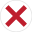 B. Threat or imminent risk of suicide
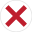 C. Inability to properly care for self
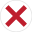 D. Threat or imminent risk of harm to others
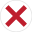 E. All of the above
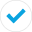 Click to continue
Click to continue
Click to continue
Click to continue
Click to continue
11
Post Test
Chapter One: Mental Health Crisis Services Definitions and Goals
2. What best describes a mental health crisis? Click on the correct answer.
A. An intensive behavioral, emotional, or psychiatric situation
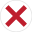 B. Only suicidal thoughts
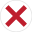 C. Only homicidal thoughts
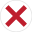 D. Someone’s perceptions that they are experiencing a crisis
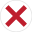 E. Both A and D
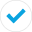 F. All of the above
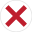 Click to continue
Click to continue
Click to continue
Click to continue
Click to continue
Click to continue
12
Post Test
Chapter One: Mental Health Crisis Services Definitions and Goals
All of the following are included in Tennessee’s Statewide Crisis Services Continuum: Adult and Children & Youth Mobile Crisis Response, Statewide Toll-Free Crisis Line, Crisis Respite Services, Follow- up Services, Crisis Stabilization Units (CSU), and Walk-In Center Services. Click on the correct answer.
A. True
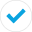 B. False
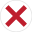 Click to continue
Click to continue
13
Post Test
Chapter One: Mental Health Crisis Services Definitions and Goals
4. What are some of the goals of crisis services? Click on the correct answer.
A. Promote the safety and emotional stability of individuals with mental illness or emotional crises
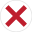 B. Minimize further deterioration of individuals with mental illness or emotional crises
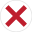 C. Help individuals with mental illness or emotional crises to obtain ongoing care and treatment
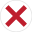 D. Prevent placement in settings that are more intensive or more restrictive than clinically necessary to meet an individual’s needs
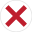 E. All of the above
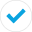 Click to continue
Click to continue
Click to continue
Click to continue
Click to continue
14
Post Test
Chapter One: Mental Health Crisis Services Definitions and Goals
5. Which is more important in determining the acuity of a crisis situation? Click on the correct answer.
A. The situation itself
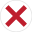 B. The person’s feelings about/response to the situation
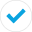 C. The age of the person
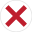 D. None of the above
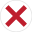 Click to continue
Click to continue
Click to continue
Click to continue
15
Post Test
Chapter One: Mental Health Crisis Services Definitions and Goals
6. Which is not a component of crisis services? Click on the correct answer.
A. Triage
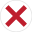 B. Intervention
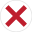 C. Follow-up services
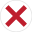 D. Auditing
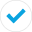 Click to continue
Click to continue
Click to continue
Click to continue
16
Chapter Two: Mental Health Crisis Services Components
Objectives
Identify essential skills in answering crisis calls
Become familiar with the National Guidelines and Policies for Helping Callers at Imminent Risk
Discussion
In order to best assist an individual during a mental health crisis, it is important to understand the components of a mental health crisis and the goals of providing Crisis Services. In this chapter we will build a foundation of introductory knowledge, upon which we will build and expand throughout this training.
17
What are crisis telephone answering skills?
The manner in which the agency’s crisis telephones are answered sets the tone for each crisis call. All telephone calls are required to be answered in a uniform, courteous, and professional manner. All telephone calls are to be answered “live”, by a qualified and trained crisis services triage personnel. No answering machines, recordings, or other electronic mechanisms are allowed to field crisis calls. 
Normally, crisis services triage personnel are the initial contact a person has with the crisis services system. Within seconds of the first telephone call, the caller is forming an opinion of the people they may interact with and the possible services they may receive. The crisis personnel answering the telephone must ensure the initial contact is a positive one, setting the stage potentially for a successful treatment experience and instilling confidence in the professionalism of the service quality.
Click on the buttons in sequential order to learn useful tips that ensure requirements are met.
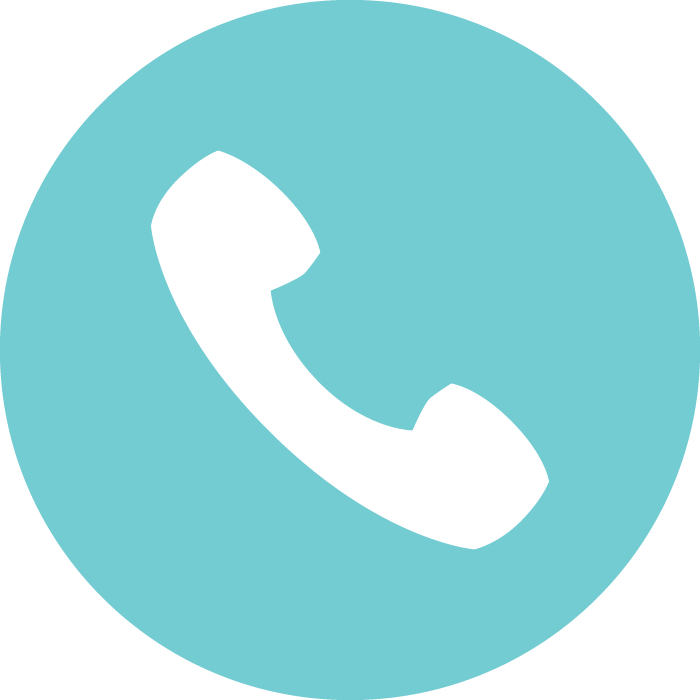 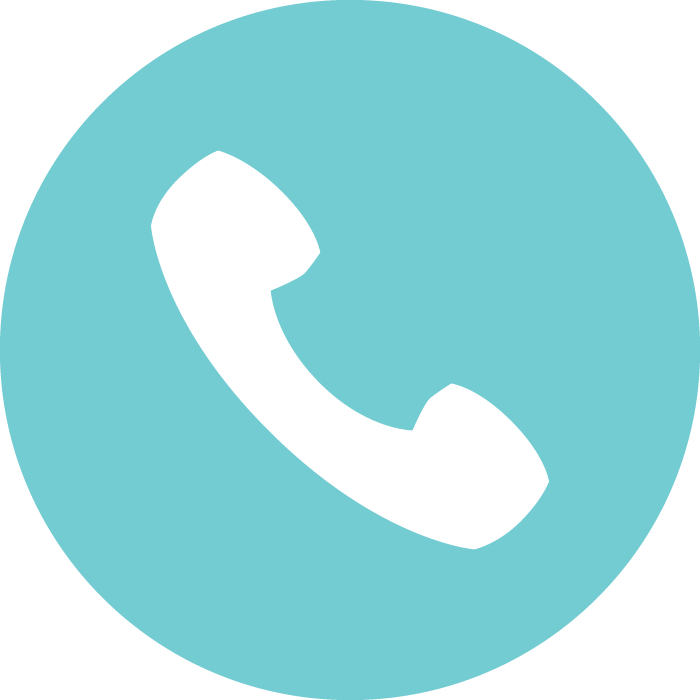 18
What are crisis telephone answering skills?
The manner in which the agency’s crisis telephones are answered sets the tone for each crisis call. All telephone calls are required to be answered in a uniform, courteous, and professional manner. All telephone calls are to be answered “live”, by a qualified and trained crisis services triage personnel. No answering machines, recordings, or other electronic mechanisms are allowed to field crisis calls. 
Normally, crisis services triage personnel are the initial contact a person has with the crisis services system. Within seconds of the first telephone call, the caller is forming an opinion of the people they may interact with and the possible services they may receive. The crisis personnel answering the telephone must ensure the initial contact is a positive one, setting the stage potentially for a successful treatment experience and instilling confidence in the professionalism of the service quality.
Click on the buttons in sequential order to learn useful tips that ensure requirements are met.
Every crisis services triage personnel should answer the telephone in a standardized and courteous way. For example, “South Middle Crisis Services, how may I help you?” 

As soon as possible, secure the caller’s name, telephone number, and if possible secure the caller’s location. The crisis services triage personnel should state something similar to, “in case we are accidentally disconnected could I have your name, telephone number, and the address from which you are calling.” If the caller hesitates to share their location, do not insist they provide the location or address at this time.
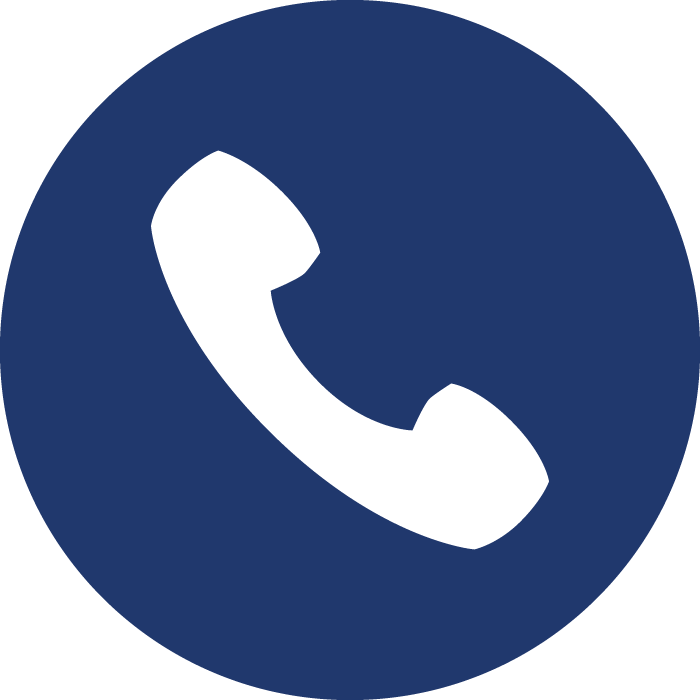 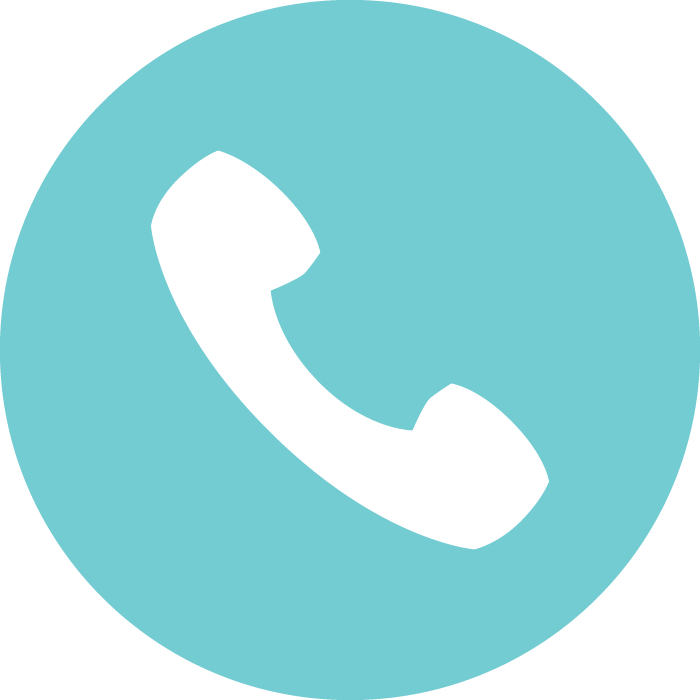 19
What are crisis telephone answering skills?
The manner in which the agency’s crisis telephones are answered sets the tone for each crisis call. All telephone calls are required to be answered in a uniform, courteous, and professional manner. All telephone calls are to be answered “live”, by a qualified and trained crisis services triage personnel. No answering machines, recordings, or other electronic mechanisms are allowed to field crisis calls. 
Normally, crisis services triage personnel are the initial contact a person has with the crisis services system. Within seconds of the first telephone call, the caller is forming an opinion of the people they may interact with and the possible services they may receive. The crisis personnel answering the telephone must ensure the initial contact is a positive one, setting the stage potentially for a successful treatment experience and instilling confidence in the professionalism of the service quality.
Click on the buttons in sequential order to learn useful tips that ensure requirements are met.
Every crisis services triage personnel should answer the telephone in a standardized and courteous way. For example, “South Middle Crisis Services, how may I help you?” 

As soon as possible, secure the caller’s name, telephone number, and if possible secure the caller’s location. The crisis services triage personnel should state something similar to, “in case we are accidentally disconnected could I have your name, telephone number, and the address from which you are calling.” If the caller hesitates to share their location, do not insist they provide the location or address at this time.
Do not place a call on hold without the permission of the caller. If a caller is placed on hold, check back with the caller every minute to give him/her feedback regarding the status of the call. If you need to talk to other staff, press the mute button. 

Do not place the person on speakerphone as this may make them feel there is no privacy in the conversation and may prevent them from telling you important information. Using speakerphone may also compromise the confidentiality of the caller’s right to protect their private health information.
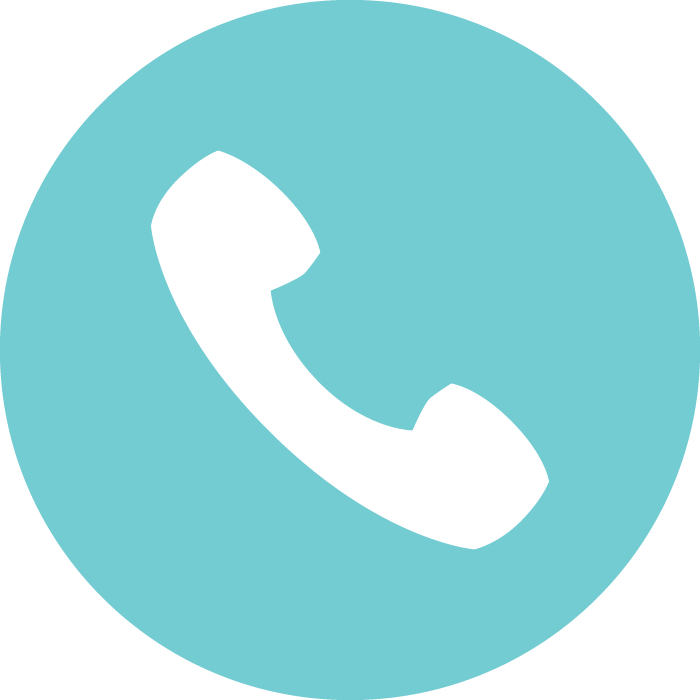 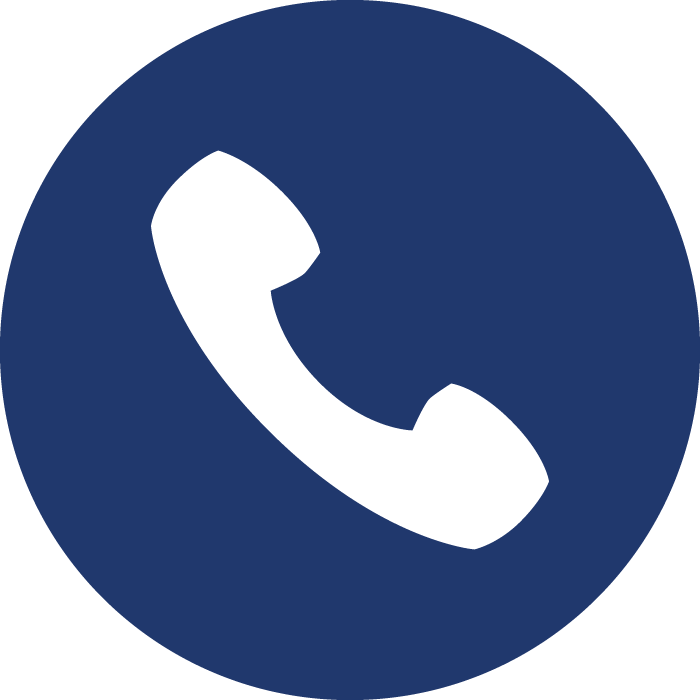 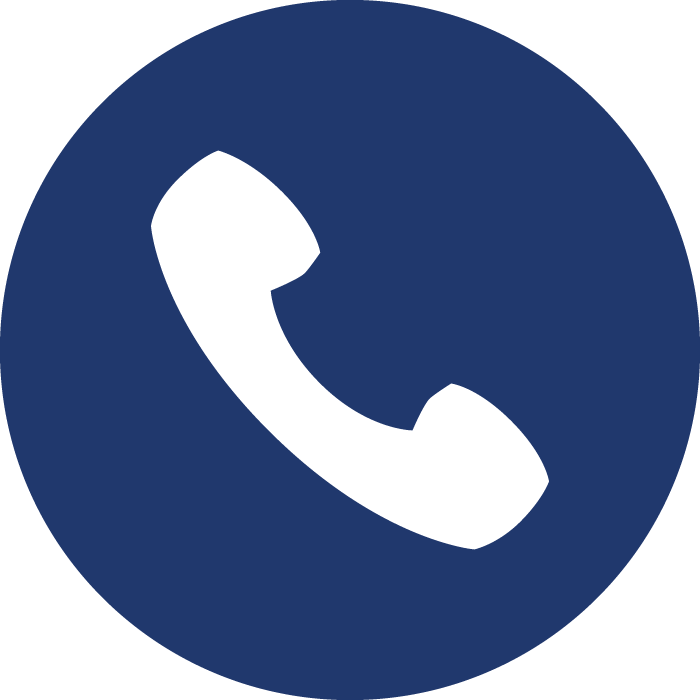 20
Helping Callers at Imminent Risk of Suicide
The following includes excerpts from an Executive Summary from National Suicide Prevention Lifeline
In January 2008, the National Suicide Prevention Lifeline (Lifeline) Standards, Trainings and Practices Subcommittee (STPS) and Steering Committee approved Lifeline’s Policy for Helping Callers at Imminent Risk of Suicide. 
The Policy for Helping Callers at Imminent Risk of Suicide emanates from three underlying values: 1) the need to take all actions necessary to prevent a caller from dying by suicide, 2) active collaboration with the caller to act to secure his/her own safety and 3) collaboration with other community crisis and emergency services that are likely to aid the crisis center towards ensuring the safe, continuous care of the caller at imminent risk.
The policy can be further understood in terms of  two central concepts:  “active engagement” and “active rescue.” These concepts are an integral part of any call center policy that would effectively address caller safety.
21
2012 NSPL Policy Guidelines
Updated January 31, 2012 the NSPL Policy for Helping Callers at Imminent Risk of Suicide is as follows: 
Center Guidelines shall direct Center Staff to actively engage Callers and initiate any and all measures necessary—including Active Rescue to secure the safety of Callers determined to be attempting suicide or at Imminent Risk of suicide. Specifically, Center Guidelines shall direct Center Staff to:
Practice Active Engagement with Callers determined to be attempting suicide or at Imminent Risk of suicide and make efforts to establish sufficient rapport so as to promote the Caller’s collaboration in securing his/her own safety, whenever possible.
Use the least invasive intervention and consider involuntary emergency interventions as a last resort, except for in circumstances as described below. 
Center Staff shall Seek to collaborate with individuals at Imminent Risk 
Include the individual’s wishes, plans, needs, and capacities towards acting on his/her own behalf to reduce his/her risk of suicide, wherever possible.
Initiate life-saving services for attempts in progress. 
To the degree it is evident to Center Staff that a suicide attempt is in progress, whether the information is gathered directly from the person at risk or someone calling on his/her behalf, Center Guidelines shall direct Center Staff to undertake procedures to ensure that the individual at risk receives emergency medical care as soon as possible. 
While Center Staff should make reasonable efforts to obtain the at-risk individual’s consent to receive such services wherever possible, Center Guidelines shall not require that the individual’s willingness or ability to provide consent be necessary for Center Staff to initiate medically necessary rescue services.
Center Staff shall initiate Active Rescue to secure the immediate safety of the individual at risk, up to and including calling an emergency service provider, if, in spite of the Center Staff’s best efforts to engage the at-risk individual’s cooperation, he or she:
Remains unwilling and/or unable to take such actions likely to prevent his/her suicide; and
Remains at Imminent Risk.
22
Third-party callers: Center Staff shall practice Active Engagement with persons calling on behalf of someone else (“Third-party Callers”) towards determining the least invasive, most collaborative actions to best ensure the safety of the person believed to be in the process of a suicide attempt or at Imminent Risk of suicide (up to and including Active Rescue, as a last resort). 
Supervisory consultation: Center Guidelines shall direct Supervisory Staff to be available to Center Staff during all hours of the Center’s operations for timely consultation from Center Staff needing assistance in determining the most appropriate intervention(s), including Active Rescue, for any individual who may be at Imminent Risk of suicide. 
Center Guidelines shall describe the circumstances under which supervisory consultation shall be sought as well as the process by which Center Staff shall contact Supervisory Staff.
Caller ID: In order to enable its Active Rescue efforts, the Center shall maintain Caller ID or some other method of identifying the Caller’s location that is readily accessible to Center Staff in real time (i.e., during the call). 
The Real Time Caller ID tool on the Administrator’s Members-Only site may be used in order to fulfill this requirement.
Establishing and Maintaining Collaborative Relationships with Local Crisis and Emergency Services: In cases in which the Center initiates Active Rescue, and in which local emergency service providers are willing and able to provide such confirmation, Center Guidelines shall direct Center Staff to confirm that such emergency services have successfully made contact with the at-risk individual. 
If the Center reports that local emergency service providers are unwilling or unable to offer confirming information to the Center, the Center shall provide documentation to the Administrator demonstrating its efforts to collaborate with local emergency service providers. 
To the degree that Center Staff have confirmed that emergency response services initiated by the Center were unsuccessful in making contact with the individual at Imminent Risk, Center Guidelines shall direct Center Staff to take additional steps to address the safety needs of the at-risk individual.
The Center shall establish collaborative relationships with one or more emergency service providers in its community and submit proof of said relationships to the Administrator upon its application to the Network or upon request by the Administrator.
23
NSPL Suicide Risk Assessment Standards
It is policy that each Lifeline caller be asked about suicidality. An affirmative answer will require that the telephone worker conduct a full suicide risk assessment with the caller consistent with the core principles and subcomponents below. These standards are guidelines for NSPL Centers as to the minimum requirements for the core principles and subcomponents of each Center’s suicide risk assessment instrument. The Center can use its own suicide risk assessment instrument as long as all of the core principles and subcomponents are incorporated.
Core Principles & Subcomponents
24
Developed by staff from the NSPL at Link2Health Solutions, Inc. in collaboration with the NSPL Certification and Training Subcommittee under grant No. U79SM56176-02-3 from the Substance Abuse and Mental Health Services Administration, U.S.
Recommendations for an Approach to Asking Lifeline Callers about Suicidality
The NSPL Certification and Training Subcommittee recommends that crisis center workers ask a minimum of three “prompt questions” (listed above) which address current suicidal desire, recent (past two months) suicidal desire, and past suicide attempts. An affirmative answer to any or all of the above will require that the telephone worker conduct a full suicide risk assessment with the caller consistent with the core principles and subcomponents of the Lifeline’s Suicide Risk Assessment Standards (previous slide).
It is important to elicit current suicidal desire given the caller is calling the Lifeline now. What is happening in the caller’s life today that motivated him/her to reach out by calling the Lifeline now?
If the caller denies current suicidal ideation, inquiring about recent suicidal ideation (e.g., past two months) may indicate the caller’s emotional instability. In addition, a caller may feel more ready to acknowledge previous thoughts/behaviors rather than to discuss the more immediate situation. Depending on how the crisis center worker responds, discussing previous suicidal desire and/or attempts can increase rapport and trust, leading to disclosure of current suicidal desire if present.
Inquiring about previous suicidal attempts also allows for the telephone worker to engage the caller in a discussion about what happened during and after the attempt, which has the potential to increase awareness of:
The caller’s coping skills, 
Reasons for living, and 
Awareness of available resources.
25
Developed by staff from the NSPL at Link2Health Solutions, Inc. in collaboration with the NSPL Certification and Training Subcommittee under grant No. U79SM56176-02-3 from the Substance Abuse and Mental Health Services Administration, U.S.
Post Test
Chapter Two: Mental Health Crisis Services Components
1. Which of the following terms best describes the following: “The ability of the crisis center staff to not only adopt an “active listening” approach but requires that they actively engage the individual at risk in a discussion of their thoughts of suicide.” Click on the correct answer.
A. Active Rescue
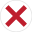 B. Least Restrictive Intervention
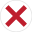 C. Referral Alternative Services
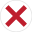 D. Active Engagement
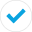 Click to continue
Click to continue
Click to continue
Click to continue
26
Post Test
Chapter Two: Mental Health Crisis Services Components
2. Which of the following terms best describes the following: “The need for call center staff to initiate rescue with or without the caller’s consent during circumstances in which, despite all efforts at engagement, the call center staff believe that the individual is at imminent risk and unable to participate in securing his/her own safety.” Click on the correct answer.
A. Active Rescue
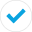 B. Least Restrictive Intervention
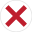 C. Referral Alternative Services
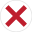 D. Active Engagement
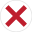 Click to continue
Click to continue
Click to continue
Click to continue
27
Post Test
Chapter Two: Mental Health Crisis Services Components
3. All telephone calls are to be answered “live” by qualified and trained crisis personnel. Click on the correct answer.
A. True
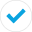 B. False
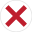 Click to continue
Click to continue
28
Post Test
Chapter Two: Mental Health Crisis Services Components
4. Every individual who calls the National Suicide Prevention Lifeline should be asked about suicidality. Click on the correct answer.
A. True
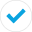 B. False
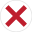 Click to continue
Click to continue
29
Post Test
Chapter Two: Mental Health Crisis Services Components
5. The manner in which a person calls an agency’s crisis lines sets the tone for the crisis call. Click on the correct answer.
A. True
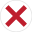 B. False
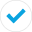 Click to continue
Click to continue
30
Chapter Three: Early Intervention and Prevention
Objectives
Define what is involved in the crisis intervention and screening process
Understand crisis intervention strategies and how they are applied
Define and role play active listening skills
Learn minimal encouragements, paraphrasing, reflecting, emotional labeling, validation, and affirmation
Gain knowledge regarding crisis plans and follow-up measures
Discussion
To effectively execute crisis services, certain skills must be acquired or enhanced. This chapter covers many of these skills and explains why they are important to use with an individual in a crisis situation. It will be important to practice these skills so that you can become very familiar with them. Further research on these skills can be conducted as needed.
31
Intervention Screening
A screening determines the problem and needs of the individual as well as provides guidance for crisis prevention and/or early intervention. Prior to initiating any crisis assessment service, a screening of the potential crisis situation must be conducted. The screening may be formal and occur through a telephone call to a crisis line, an appointment with a case manager, mental health service provider, or telehealth interview, or may be informal through information obtained from a family member or others. Screening information (which may be incomplete or from an untrained person) can help determine if a formal crisis assessment service is warranted. 
What is included in a formal crisis intervention screening? 
 







Note: disruptions in life that may not create a crisis situation for one person at any given time might create a crisis situation for another person. Alternately, disruptions that might not have posed a challenge during one time may cause significant turmoil at other times in the person’s life. If the person believes that he or she is experiencing a crisis, it is best to honor that belief.
Gather basic demographic information
Determine whether a crisis situation may exist
Identify Parties Involved
Determine an appropriate level of response
32
What is included in a Crisis Assessment?
A crisis assessment evaluates any immediate need for emergency services and, as time permits, the person’s current life situation, sources of stress and acuity level, mental health problems and symptoms, strengths, cultural considerations, identifiable and realistic support network, drug and alcohol use, current medication use, vulnerabilities, and current functioning.
What are mental health crisis intervention services?
“Mental health crisis intervention services” means face-to-face, short-term, intensive mental health services initiated during a mental health crisis or mental health emergency to help the person cope with immediate stressors, identify and utilize available resources and strengths, and begin to return to the person’s baseline level of functioning.* Intervention settings may include the person’s home, the home of a friend or family member, a clinic, emergency room, provider office, jail or other community settings. Mental health crisis intervention services must be available 24 hours a day, seven days a week. 
Possible determinants indicating the need for a face-to-face intervention include:


If the crisis assessment determines that crisis intervention services are needed, the intervention services must be provided as urgent or emergent.
*Baseline level of functioning: The usual abilities of the person to perform daily activities effectively.
**Dysphoria: Deep sadness, anxiety, and restlessness
Extreme dysphoria** 
Extreme depression
Suicidal intent



Homicidal intent
Acute psychosis2
Hopelessness



Helplessness
Extreme tearfulness
Extreme detachment or withdrawal/isolation
2 Joseph J. Zealberg and Alberto Santos, Comprehensive Emergency Health Care, (New York: W. W. Norton and Company, 1996), 69.
33
Who may conduct a crisis assessment/intervention?
Trained, credentialed and/or approved mental health personnel and professionals who have a licensed psychiatrist or physician experienced in psychiatry available for consultation may conduct crisis assessments. Designated Mandatory Pre-screening Agents, as described further in Chapter Five, may execute an emergency involuntary hospitalization Certificate of Need.
How soon must a crisis intervention plan be developed?
As part of the crisis intervention services, the crisis services provider must develop a crisis intervention plan during the initial face-to-face assessment. The plan must address the needs and problems noted in the crisis assessment and refer to identified services to reduce or eliminate the crisis.
What are mental health crisis stabilization services?
If the crisis service provider determines that the person requires mental health crisis stabilization services, such as 23 hour observation, crisis respite, or crisis stabilization, the crisis services provider must arrange for the provision of these services either directly or through other resources. Mental health stabilization services are individualized mental health services that are provided to a person following a crisis assessment. Crisis stabilization services are designed to assist the person in returning to his or her prior functional level or improved level of functioning, if possible.
What is involved in the Crisis Intervention process?
Alan A. Roberts, in his book Crisis Intervention and Time Limited Cognitive Treatment, identifies seven stages of working through a crisis situation with someone. These stages include the following listed in the chart,(see right) and throughout this chapter.
3 Albert R. Roberts, Contemporary perspectives on crisis intervention and prevention (Englewood Cliffs, NJ: Prentice Hall, 1991), 22.
34
Assessing Lethality and Safety Needs 
A brief assessment of lethality and safety needs should be done in any telephone screening and should hold an important place in any intervention. Is the person safe? Is the person alone? Does the person intend harm to self or others? Does the person have means to carry out his or her intentions? These screenings must be done with sensitivity. Some callers are offended if asked questions about suicidal or homicidal intent before they are allowed to identify the issues that they are calling about. Assessment of danger to self or others should continue throughout any crisis assessment, crisis intervention, and crisis stabilization process. A full chapter on assessing dangerousness to self or others follows (see Chapter Four).
Establishing Rapport and Communication 
“In the midst of a crisis, or most other times for that matter, people want to be heard, understood, validated and valued as a human being. Instead, they are likely to get advice, “I told you so,” or, “you think you have it bad?” A person in crisis needs to be empowered, given choices, options, resources, encouragement, and hope. In order to best provide these a responder needs to establish rapport and communication with the person. 
One of the best tools in building rapport and communicating clearly is active listening. Active listening is a major part of communicating well. By actively listening to a person’s story, the responder will hopefully accomplish the following with the individual:
help them make sense of what happened;
validate their concerns, emotions, and reactions;
offer perspective from your objective viewpoint;


provide hope and a sense of direction;
point out resources they may have forgotten; and
give them power to make choices, and take action 4
4 Cook, “Crisis Management, Assessment, and Intervention Training Manual,” 2.
35
What are active listening skills?
Active listening sounds easy, but it requires skill and practice. Active listening skills are essential for a crisis services provider. Good communication is a solid foundation for any relationship.. Each skill is used concurrently with the others while attempting to remain objective, empathic, and human.5 There are a number of components of active listening such as:


Minimal Encouragements
Minimal encouragements include a broad range of activities from saying “yes” or “go on” or asking “what happened next?” to non-verbal encouragement such as making eye contact, nodding, orienting your body toward the person and leaning slightly forward.
Paraphrasing
Paraphrasing expresses interest and focuses on the individual and his/her problem. Paraphrasing includes several elements such as repeating the intent or content of what the person has stated to ensure that the responder understands the meaning of the words the person is using. Most people do this when communicating on a regular basis.
Take this brief example:
A woman walks into her house after being at work all day. “Boy, what a rough one!” she says. Her daughter asks, “You had a bad day?” The woman responds by saying “No, not the whole day, just the drive home. The traffic was horrible.”
In this example, the daughter paraphrased what the mother said in her own words and the mother followed up clarifying what she meant. Simple paraphrasing also opens the door for the person to restate his or her intent in a different way. In order to ensure a shared understanding of the situation, the crisis service provider may want to paraphrase the information to be sure that he or she has understood correctly and has the whole picture.
Encouragement
Paraphrasing
Reflecting
Emotional labeling
Validating

Reassurance
Waiting
36
5 Ibid.
If further information is needed clarifying can be done in a number of ways. By actively seeking clarity, you achieve a shared meaning, avoid misunderstanding, and gain the trust of the person with whom you are speaking.6 The crisis service provider can simply say, “I am not clear about what you mean when you say …” or “Tell me more about that.”.
Reflecting
Reflective listening is a special type of listening that involves paying respectful attention to the content and feeling expressed in another persons’ communication.  Reflective listening is hearing and understanding, and then letting the other know that he or she is being heard and understood.  It requires responding actively to another while keeping your attention focused completely on the speaker.  In reflective listening, you do not offer your perspective by carefully keep the focus on the other’s need or problem.
This is quite a bit different than paraphrasing. For instance, if we return to our example of someone telling you that their dog died, the paraphrase was “You lost your pet.” The reflection would be, “You’re feeling really alone right now.” A reflection highlights an emotion, and is used frequently to check in to make sure that your empathy statements are on point.
What is validation?
Perhaps the most important support to give to a person in crisis is validation. Validation is conveying that it is okay to feel whatever it is the client is feeling and that he or she is not alone, in that given the same circumstances, others might feel the same way. Affirm their worth and their efforts to cope with the situation. Reassure them that they can get through this crisis, and that they deserve help when things seem intolerable. The most important thing is to convey the idea that the feelings the person is having are normal. 9
 

Some examples of validation are listed below:
“I’d be angry too if that happened to me.”
“With so many things going on, of course you feel overwhelmed; I think anyone would in your situation.”
6 Ibid., 3
9 Ibid., 3
37
What are affirmations?
Affirmations are simple, direct statements that go a long way toward instilling confidence, hope, and reassurance. For example:
“I’m glad you decided to talk to me.”
“You sound like a very (strong, caring, sensitive) person.”


“I’m glad you’ve decided to get help, you deserve it.”
“You have a good sense of humor, that’s a great way to cope sometimes.”10
What is emotional labeling?
During a crisis situation, feelings are often confusing and hard to define. Helping the person label the emotions that he or she is feeling helps him or her to make sense and gain some control of these emotions. Labeling the emotions also gives the person a chance to clarify and correct the perceptions of the crisis service provider. The following slides cover potential emotional responses that may be exhibited by an individual in crisis.
Emotional Responses
Anxiety is an emotional response that can be expected to manifest in any crisis situation, because there are no answers, and seemingly no resolution. People may become afraid of the unknown or what they fear might happen. This projecting into an unsure future is a normal, natural response to a crisis situation. Anxiety also acts as a motivator to find options, solace, and resolution to problems. Sometimes anxiety can be experienced as free-floating fear or panic.
The following is not meant to be a complete list; other reactions may occur that are quite normal. Emotional reactions and their somatic, or physical, counterparts often occur in “waves”, lasting a varied period of time.
10 Ibid., 2-3
38
Emotional Responses
Click on the buttons to explore the types of responses that can occur.
Behavioral
Behavioral
Somatic (physical)
Somatic (physical)
Cognitive
Cognitive
Emotional
Emotional
39
Emotional Responses
Click on the buttons to explore the types of responses that can occur.
Behavioral
Behavioral
Somatic (physical)
Somatic (physical)
Cognitive
Cognitive
Emotional
Emotional
Sadness/Abandonment/Despair
Anger/Rage/Resentment Irritability/Vengefulness
Relief
Fear/Panic/Anxiety/Worry
Guilt
Feeling Lost/Numbness
Hopelessness/Helplessness
40
Emotional Responses
Click on the buttons to explore the types of responses that can occur.
Behavioral
Behavioral
Somatic (physical)
Somatic (physical)
Cognitive
Cognitive
Emotional
Emotional
Sadness/Abandonment/Despair
Anger/Rage/Resentment Irritability/Vengefulness
Relief
Fear/Panic/Anxiety/Worry
Guilt
Feeling Lost/Numbness
Hopelessness/Helplessness
Crying at unexpected times
Hostile reactions to those offering help or solace
Restlessness
Lack of initiative or desire to engage in activities
Difficulty sleeping
Constantly talking about the loved one and his/her death
Isolation or withdrawal
Increased smoking/alcohol use
41
Emotional Responses
Click on the buttons to explore the types of responses that can occur.
Behavioral
Behavioral
Somatic (physical)
Somatic (physical)
Cognitive
Cognitive
Emotional
Emotional
Sadness/Abandonment/Despair
Anger/Rage/Resentment Irritability/Vengefulness
Relief
Fear/Panic/Anxiety/Worry
Guilt
Feeling Lost/Numbness
Hopelessness/Helplessness
Crying at unexpected times
Hostile reactions to those offering help or solace
Restlessness
Lack of initiative or desire to engage in activities
Difficulty sleeping
Constantly talking about the loved one and his/her death
Isolation or withdrawal
Increased smoking/alcohol use
Tightness in the throat
Shortness of breath
Empty feeling in the stomach
Nausea
Headaches
Dry mouth
Weakness, overall lack of physical strength
42
Emotional Responses
Click on the buttons to explore the types of responses that can occur.
Behavioral
Behavioral
Somatic (physical)
Somatic (physical)
Cognitive
Cognitive
Emotional
Emotional
Sadness/Abandonment/Despair
Anger/Rage/Resentment Irritability/Vengefulness
Relief
Fear/Panic/Anxiety/Worry
Guilt
Feeling Lost/Numbness
Hopelessness/Helplessness
Crying at unexpected times
Hostile reactions to those offering help or solace
Restlessness
Lack of initiative or desire to engage in activities
Difficulty sleeping
Constantly talking about the loved one and his/her death
Isolation or withdrawal
Increased smoking/alcohol use
Tightness in the throat
Shortness of breath
Empty feeling in the stomach
Nausea
Headaches
Dry mouth
Weakness, overall lack of physical strength
Delusions/Hallucinations
Nightmares
Poor attention span/Indecision/Slowed thinking
Disorientation/Memory problems/Blanking out
43
How can you identify a major problem?
A number of questions need to be answered to identify the nature of the crisis situation:
Click on each number in sequence to uncover the questions.











Many of these questions will be answered as the person tells his/her story and rapport is built. 11 The basic information needed is the answer to “Where does it hurt?” and “How can I help?”
How then, can a person who is experiencing specific symptoms or behaviors be assisted? In the next slide, you will learn actions you can take for various behaviors.
1
2
3
4
5
11 Ibid., 4.
44
How can you identify a major problem?
A number of questions need to be answered to identify the nature of the crisis situation:
Click on each number in sequence to uncover the questions.











Many of these questions will be answered as the person tells his/her story and rapport is built. 11 The basic information needed is the answer to “Where does it hurt?” and “How can I help?”
How then, can a person who is experiencing specific symptoms or behaviors be assisted? In the next slide, you will learn actions you can take for various behaviors.
1
What happened to prompt the call?
1
2
3
4
5
11 Ibid., 4.
45
How can you identify a major problem?
A number of questions need to be answered to identify the nature of the crisis situation:
Click on each number in sequence to uncover the questions.











Many of these questions will be answered as the person tells his/her story and rapport is built. 11 The basic information needed is the answer to “Where does it hurt?” and “How can I help?”
How then, can a person who is experiencing specific symptoms or behaviors be assisted? In the next slide, you will learn actions you can take for various behaviors.
1
What happened to prompt the call?
2
2
What led up to the precipitating event?
3
4
5
11 Ibid., 4.
46
How can you identify a major problem?
A number of questions need to be answered to identify the nature of the crisis situation:
Click on each number in sequence to uncover the questions.











Many of these questions will be answered as the person tells his/her story and rapport is built. 11 The basic information needed is the answer to “Where does it hurt?” and “How can I help?”
How then, can a person who is experiencing specific symptoms or behaviors be assisted? In the next slide, you will learn actions you can take for various behaviors.
1
What happened to prompt the call?
2
What led up to the precipitating event?
3
3
Who is involved in the situation?
4
5
11 Ibid., 4.
47
How can you identify a major problem?
A number of questions need to be answered to identify the nature of the crisis situation:
Click on each number in sequence to uncover the questions.











Many of these questions will be answered as the person tells his/her story and rapport is built. 11 The basic information needed is the answer to “Where does it hurt?” and “How can I help?”
How then, can a person who is experiencing specific symptoms or behaviors be assisted? In the next slide, you will learn actions you can take for various behaviors.
1
What happened to prompt the call?
2
What led up to the precipitating event?
3
Who is involved in the situation?
4
What emotions is the person experiencing?
4
5
11 Ibid., 4.
48
How can you identify a major problem?
A number of questions need to be answered to identify the nature of the crisis situation:
Click on each number in sequence to uncover the questions.











Many of these questions will be answered as the person tells his/her story and rapport is built. 11 The basic information needed is the answer to “Where does it hurt?” and “How can I help?”
How then, can a person who is experiencing specific symptoms or behaviors be assisted? In the next slide, you will learn actions you can take for various behaviors.
1
What happened to prompt the call?
2
What led up to the precipitating event?
3
Who is involved in the situation?
4
What emotions is the person experiencing?
5
5
Is the person concerned or afraid?
11 Ibid., 4.
49
Symptom BehaviorsClick on each button, beginning with the topmost and work downward, to learn suggested ways to help with these behaviors
Anxiety or agitation
Loss of contact with reality-based personal boundaries
Exaggerated response to stimuli
Lethargy, loss of interest
Low self-esteem
Difficulty with self-initiated goal directed activity
Aggressive behavior
50
Symptom BehaviorsClick on each button, beginning with the topmost and work downward, to learn suggested ways to help with these behaviors
Anxiety or agitation
Anxiety or agitation
Decrease stimuli that might increase agitation
Identify the agitating stimulus and remove it if possible
Remain calm
Ask the person to slow down
Reassure the person that there is plenty of time to sort the situation out
Give the person enough personal space. (You may wish to ask about what is “enough” as personal space varies. People who experience paranoia generally need more personal space.)
Don’t demand answers
Help the person find a safe, quiet space as needed
Loss of contact with reality-based personal boundaries
Exaggerated response to stimuli
Lethargy, loss of interest
Low self-esteem
Difficulty with self-initiated goal directed activity
Aggressive behavior
51
Symptom BehaviorsClick on each button, beginning with the topmost and work downward, to learn suggested ways to help with these behaviors
Anxiety or agitation
Support reality-based statements
Do not encourage out of touch with reality statements
Be careful with the use of  physical touch
Loss of contact with reality-based personal boundaries
Exaggerated response to stimuli
Lethargy, loss of interest
Low self-esteem
Difficulty with self-initiated goal directed activity
Aggressive behavior
52
Symptom BehaviorsClick on each button, beginning with the topmost and work downward, to learn suggested ways to help with these behaviors
Anxiety or agitation
Reduce exciting stimuli
Assist the person to find a quiet space
Use clear, concise questions or statements
Loss of contact with reality-based personal boundaries
Exaggerated response to stimuli
Lethargy, loss of interest
Low self-esteem
Difficulty with self-initiated goal directed activity
Aggressive behavior
53
Symptom BehaviorsClick on each button, beginning with the topmost and work downward, to learn suggested ways to help with these behaviors
Anxiety or agitation
Help the person set realistic, doable goals
Loss of contact with reality-based personal boundaries
Exaggerated response to stimuli
Lethargy, loss of interest
Low self-esteem
Difficulty with self-initiated goal directed activity
Aggressive behavior
54
Symptom BehaviorsClick on each button, beginning with the topmost and work downward, to learn suggested ways to help with these behaviors
Anxiety or agitation
Assist person in pointing out his or her own strengths, but if he or she is unable, then the crisis services provider can point out strengths
Do not discuss past failure or weaknesses unless brought up by the person
Discuss any weaknesses or past failure the person brings up in a tactful manner
Help the person problem-solve ways to deal with these perceived weaknesses
Loss of contact with reality-based personal boundaries
Exaggerated response to stimuli
Lethargy, loss of interest
Low self-esteem
Difficulty with self-initiated goal directed activity
Aggressive behavior
55
Symptom BehaviorsClick on each button, beginning with the topmost and work downward, to learn suggested ways to help with these behaviors
Anxiety or agitation
Make expectations clear and realistic
Help the person identify meaningful tasks and break these down into “doable” pieces
Loss of contact with reality-based personal boundaries
Exaggerated response to stimuli
Lethargy, loss of interest
Low self-esteem
Difficulty with self-initiated goal directed activity
Aggressive behavior
56
Symptom BehaviorsClick on each button, beginning with the topmost and work downward, to learn suggested ways to help with these behaviors
Anxiety or agitation
Set limits on behavior
Be aware of threatening statements and take them seriously
Loss of contact with reality-based personal boundaries
Exaggerated response to stimuli
Lethargy, loss of interest
Low self-esteem
Difficulty with self-initiated goal directed activity
Aggressive behavior
57
Symptom BehaviorsClick on each button, beginning with the topmost and work downward, to learn suggested ways to help with these behaviors
Depression, frustration, loneliness, guilt
Difficulty making decisions
Hallucinations, delusions, illogical thinking
Bizarre behavior
Sleep disturbances
Slow response time
Withdrawn behavior
58
Symptom BehaviorsClick on each button, beginning with the topmost and work downward, to learn suggested ways to help with these behaviors
Depression, frustration, loneliness, guilt
Allow the person to vent his/her feelings
Listen and accept his/her feelings as stated
Allow the person to cry
Beware of trying to cheer someone up because the person may perceive this as minimizing the pain
Help in problem solving and making changes in behavior that will have an impact on the feelings
Difficulty making decisions
Hallucinations, delusions, illogical thinking
Bizarre behavior
Sleep disturbances
Slow response time
Withdrawn behavior
59
Symptom BehaviorsClick on each button, beginning with the topmost and work downward, to learn suggested ways to help with these behaviors
Depression, frustration, loneliness, guilt
Decrease stimuli
Limit number of decisions to be made if possible
Take a directive stance about issues that relate to the person’s safety
Difficulty making decisions
Hallucinations, delusions, illogical thinking
Bizarre behavior
Sleep disturbances
Slow response time
Withdrawn behavior
60
Symptom BehaviorsClick on each button, beginning with the topmost and work downward, to learn suggested ways to help with these behaviors
Depression, frustration, loneliness, guilt
Do NOT dispute the person’s reality of experiencing delusions or hallucinations
Accept that this is what the person truly believes or perceives
Do not encourage the person to express accelerated or illogical thoughts
Encourage the use of a quiet place
Stay calm
Word sentences in simple terms
Ask one question at a time
Be clear, practical, and concrete
Allow time for the person to decode your communication and form an answer/response
Act as a buffer between the person and outside stimuli or other people if needed
Difficulty making decisions
Hallucinations, delusions, illogical thinking
Bizarre behavior
Sleep disturbances
Slow response time
Withdrawn behavior
61
Symptom BehaviorsClick on each button, beginning with the topmost and work downward, to learn suggested ways to help with these behaviors
Depression, frustration, loneliness, guilt
Set firm limits
Identify bizarre or inappropriate behavior specifically. (It is better to say “Wrapping your fingers with aluminum foil to block thought transmissions might seem strange to many people,” rather than “You have some habits that other people would find strange.”)
Difficulty making decisions
Hallucinations, delusions, illogical thinking
Bizarre behavior
Sleep disturbances
Slow response time
Withdrawn behavior
62
Symptom BehaviorsClick on each button, beginning with the topmost and work downward, to learn suggested ways to help with these behaviors
Depression, frustration, loneliness, guilt
Encourage adequate physical activities during the day
Encourage reduction of caffeine and other stimulants
Encourage a regular bedtime and wake-up time
Help the person identify a calming pre-sleep routine
Difficulty making decisions
Hallucinations, delusions, illogical thinking
Bizarre behavior
Sleep disturbances
Slow response time
Withdrawn behavior
63
Symptom BehaviorsClick on each button, beginning with the topmost and work downward, to learn suggested ways to help with these behaviors
Depression, frustration, loneliness, guilt
Be patient
Allow the person time to formulate a response
Difficulty making decisions
Hallucinations, delusions, illogical thinking
Bizarre behavior
Sleep disturbances
Slow response time
Withdrawn behavior
64
Symptom BehaviorsClick on each button, beginning with the topmost and work downward, to learn suggested ways to help with these behaviors
Depression, frustration, loneliness, guilt
People with schizophrenia need a quiet place to withdraw and may wish to be alone more often than other people
Allow the person some quiet time as a way to cope with chaos
Do not take withdrawal as rejection
Be available at the person’s request
Difficulty making decisions
Hallucinations, delusions, illogical thinking
Bizarre behavior
Sleep disturbances
Slow response time
Withdrawn behavior
65
How does a crisis services provider help the person go about exploring possible alternative solutions?
Several questions are pertinent to exploring alternatives. Many people in crisis tend to see their world in black and white. They feel that they have limited options. Offer alternatives that the person may not have thought of. 12





What is involved in a crisis plan?
If someone has an active mental health provider, it is possible they may have an existing crisis plan, also referred to as a safety plan or a crisis management plan, they have developed with their mental health provider. If this is the case, it is necessary to try to access the person’s current crisis plan.
The plan that is developed should be short-term, clear, doable and developed as much as possible by the person experiencing the crisis situation. Specific activities that will give the person the feeling of empowerment or hope over his/her life should be included. Safety planning is covered in further detail in Chapter Four.
12 Ibid. 4.
66
What are follow-up measures?
The follow-up service is a very important part of the crisis intervention services. Follow-up services can be telephone call(s) or face-to-face assessment(s) between crisis staff and the individual, following crisis intervention, respite, or stabilization to ensure the safety of the individual until treatment is scheduled or treatment begins and/or the crisis is alleviated and/or stabilized. Follow-up services can include crisis services staff contacting the individual only one time or can include several contacts a day for several days, as deemed appropriate by crisis staff. Contractual time frames and/or standards for follow-up must be followed.
De-Escalating Crisis Situations13
Click on each button in sequential order to uncover the do’s and don’ts
1. DO’s
2. DON’Ts
13 Maureen Malloy, R.N., Hennepin County Behavioral Outreach Program, Hennipin County Medical Center, Minneapolis, MN. DHS Advisory Group Meeting, Jan. 30, 2002.
67
What are follow-up measures?
The follow-up service is a very important part of the crisis intervention services. Follow-up services can be telephone call(s) or face-to-face assessment(s) between crisis staff and the individual, following crisis intervention, respite, or stabilization to ensure the safety of the individual until treatment is scheduled or treatment begins and/or the crisis is alleviated and/or stabilized. Follow-up services can include crisis services staff contacting the individual only one time or can include several contacts a day for several days, as deemed appropriate by crisis staff. Contractual time frames and/or standards for follow-up must be followed.
De-Escalating Crisis Situations13
Click on each button in sequential order to uncover the do’s and don’ts
DO’s
DO’s
DON’Ts
DO approach clients in a calm non-threatening manner.
DO be assertive, not aggressive.
DO allow clients to resolve a situation themselves, if possible.
DO remove any bystanders from the area.
DO remove any dangerous articles from the area.
DO encourage clients to use more appropriate behavior to get what they want.
DO work with other staff or significant others available as appropriate in defusing a crisis.
DO give an agitated client time and space to calm down.
DO encourage medication compliance when appropriate and based on a consultation with a physician, nurse practitioner, or physician assistant.
DO negotiate temporary solutions where appropriate. 
DO be respectful toward the client.
DO leave a physical escape route for both yourself and the client.
13 Maureen Malloy, R.N., Hennepin County Behavioral Outreach Program, Hennipin County Medical Center, Minneapolis, MN. DHS Advisory Group Meeting, Jan. 30, 2002.
68
What are follow-up measures?
The follow-up service is a very important part of the crisis intervention services. Follow-up services can be telephone call(s) or face-to-face assessment(s) between crisis staff and the individual, following crisis intervention, respite, or stabilization to ensure the safety of the individual until treatment is scheduled or treatment begins and/or the crisis is alleviated and/or stabilized. Follow-up services can include crisis services staff contacting the individual only one time or can include several contacts a day for several days, as deemed appropriate by crisis staff. Contractual time frames and/or standards for follow-up must be followed.
De-Escalating Crisis Situations13
Click on each button in sequential order to uncover the do’s and don’ts
DO’s
DON’Ts
DON’Ts
DON’T get into an argument or power struggle with the client.
DON’T be authoritarian or demanding.
DON’T tell clients you are frightened even if you are.
DON’T argue with clients over the reality of hallucinations or delusions.

DON’T “humor” clients regarding hallucinations or delusions.
DON’T overreact to the situation.
DON’T insist that a client discuss a situation if he or she doesn’t want to.
DON’T confront a client under the influence of substances.
13 Maureen Malloy, R.N., Hennepin County Behavioral Outreach Program, Hennipin County Medical Center, Minneapolis, MN. DHS Advisory Group Meeting, Jan. 30, 2002.
69
Post Test
Chapter Three: Early Intervention and Prevention
1. If a person believes that he or she is experiencing a crisis, it is best to honor that belief. Click on the correct answer.
A. True
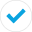 B. False
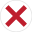 Click to continue
Click to continue
70
Post Test
Chapter Three: Early Intervention and Prevention
2. Prior to initiating any crisis service, it is assumed that some sort of screening of the potential crisis situation will be conducted. Click on the correct answer.
A. True
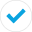 B. False
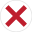 Click to continue
Click to continue
71
Post Test
Chapter Three: Early Intervention and Prevention
3. The screener must determine if counseling over the telephone is appropriate, or the person requires an on-site face-to-face assessment. Click on the correct answer.
A. True
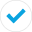 B. False
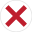 Click to continue
Click to continue
72
Post Test
Chapter Three: Early Intervention and Prevention
4. Designated Mandatory Pre-Screening Agents may execute an emergency involuntary hospitalization Certificate of Need. Click on the correct answer.
A. True
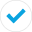 B. False
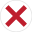 Click to continue
Click to continue
73
Post Test
Chapter Three: Early Intervention and Prevention
5. Which of the following is not an active listening skill? Click on the correct answer.
A. Paraphrasing
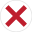 B. Emotional labeling
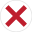 C. Reflecting
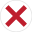 D. Questioning
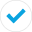 Click to continue
Click to continue
Click to continue
Click to continue
74
Post Test
Chapter Three: Early Intervention and Prevention
6. A crisis responder should attempt to argue with a person that his or her delusional beliefs are inaccurate. Click on the correct answer.
A. True
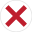 B. False
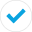 Click to continue
Click to continue
75
Post Test
Chapter Three: Early Intervention and Prevention
7. Minimal encouragements include which of the following? Click on the correct answer.
A. Activities such as saying “yes” or “go on”
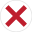 B. Asking “what happened next?”
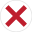 C. Non-verbal encouragement such as making eye contact or nodding
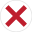 D. All of the above
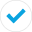 Click to continue
Click to continue
Click to continue
Click to continue
76
Post Test
Chapter Three: Early Intervention and Prevention
8. What component(s) is/are included in a follow up service after a face to face contact? Click on the correct answer.
A. A telephone call the next day
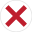 B. A face-to-face contact the next day
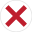 C. A substance abuse screen only
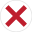 D. Both A and B
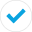 Click to continue
Click to continue
Click to continue
Click to continue
77
Post Test
Chapter Three: Early Intervention and Prevention
9. Validation is conveying that it is alright for the person to feel how they feel. Click on the correct answer.
A. True
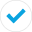 B. False
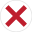 Click to continue
Click to continue
78
Post Test
Chapter Three: Early Intervention and Prevention
10. When conducting a crisis intervention, it is important to be authoritarian and demanding. Click on the correct answer.
A. True
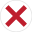 B. False
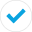 Click to continue
Click to continue
79
Chapter Four: Harm Assessment and Suicide Prevention
Objectives
Learn the aspects of suicide prevention including defining risk factors
Learn the dangers of depression in conjunction with drugs and alcohol
Discuss some basic guidelines for interacting with a person who is potentially violent
Discuss the debriefing process following a completed suicide
Discussion
This chapter covers some very important information including defining risk factors and guidelines for interacting with a person who could potentially be violent. Other material in this chapter includes the dangers of depression in conjunction with drugs and alcohol; however, this subject is also discussed in chapter eight of this training. The debriefing process following a completed suicide is discussed with some practical suggestions. Chapter eleven could also be beneficial in this situation because it covers self care for a crisis services provider.
80
Facts about suicide
National numbers averaged over past 10 years
44,000 + people die by suicide yearly
123 people die by suicide every day 
Over 1.3 million people attempt suicide each year
Suicide is the 10th leading cause of death for all age groups
Suicide is the 2nd leading cause of death for ages 10-24
Someone dies by suicide every 13 minutes
1,110 people died by suicide in 2016 in Tennessee
Approximately 327,467 people had thoughts of suicide in Tennessee in 2014 (5% of the population)
Men die by suicide 3.53x more often than females 
Average number of attempts, across the lifespan is 25 per one death by suicide
Youth: 100-200 attempts per one death by suicide
Older people: 4 attempts per one death by suicide
10 million adults think about suicide each year
1.2 million plan a method
Recent research (Cerel, 2015) suggests that for each death by suicide 115 people are exposed
Among those 25 experience a major life disruption (loss survivors)
Over 1 million loss survivors each year
Suicide risk is greater in survivors (e.g., 4-fold increase in children when a parent dies by suicide)
Risk is highest in middle aged adults
81
Attitudes and opinions about suicide
Be aware of your beliefs
Acknowledge your values, attitudes and opinions
Respect differences
Be non-judgmental
Our approach: Reaction vs. Response
We all have beliefs, attitudes & past stories
Beliefs of what is right and wrong
Attitudes towards situations and groups
Ideas of why people do what they do
Past stories that provide insight
Past stories marked by pain, sadness and anger
Our beliefs, attitudes and past stories at some point will get activated/ triggered/ pulled (however you want to say it) by crisis situations. 
Clients doing things we hold to be deeply wrong.
Clients belonging to a group with whom we have had negative encounters.
Clients who remind us of people who have hurt us.
And so we’ll have reactions.
82
Our approach: Reaction vs. Response
The danger:
Acting on unexamined reactions can lead to the Crisis Responder being:
Under-responsive to the crisis situation
Minimization of the situation 
Withdrawal 
Apathy 
“They’re just doing this for attention.” 

Over-responsive to the crisis situation
Taking an adversarial approach
Taking a controlling approach
Acting out of anger or fear
Which can lead to:
Missing suicidal ideation
Triggering suicidal behavior
Client disengagement
It’s not if we should or should not have these reactions, it’s about how we respond to these reactions. 
The Goal: 
Our words, non-verbals and decision making be intentional responses to the clients needs and not unexamined reactions to the client/situation.
83
How we reach the goal
Personal awareness
Being able to observe your own reactions
Self-reflection: Learning what can trigger emotional reactions in you
Honest dialogue
With peers about our reactions
Professional consultation and support
Ongoing education
Know yourself, so that your Crisis Response is about the client and what he or she needs, and not about you.
Appraising Underlying Risk Factors
Demographics: male, widowed, divorced, single, white
Psychosocial: lack of social support, unemployed, drop in socio economic status, firearm access, family history, history of abuse/trauma, recent discharge from psychiatric unit, feeling like a burden, contagion
Psychiatric: psychiatric DX, comorbidity especially with A&D
Physical Illness: chronic pain, debilitating illness

Psychological: hopelessness, psychic pain/anxiety, psychological turmoil, decreased self-esteem, fragile narcissism, perfectionism
Behavioral: Impulsive, aggression, severe anxiety/panic attacks, agitation, intoxication, prior suicide attempt
Cognitive: thought constriction, irrational thinking, all/nothing thinking
Childhood trauma: sexual, physical abuse, neglect, loss of parent, lack of stability
84
Risk factor considerations
Click on each button to learn more about each category of risk.
Individual/
Personal Level
Individual/
Personal Level
Social Level
Social Level
Contextual/Life Environment
Contextual/Life Environment
85
Risk factor considerations
Click on each button to learn more about each category of risk.
Individual/
Personal Level
Individual/
Personal Level
Social Level
Social Level
Contextual/Life Environment
Contextual/Life Environment
Previous suicidal behavior
Gender (male)
Mental Illness
Chronic pain or illness
Immobility
Alcohol or other substance abuse
Low self-esteem
Low sense of control over life circumstances
Lack of meaning and purpose in life
Poor coping skills
Hopelessness
Guilt and shame
Feeling like a burden
86
Risk factor considerations
Click on each button to learn more about each category of risk.
Individual/
Personal Level
Individual/
Personal Level
Social Level
Social Level
Contextual/Life Environment
Contextual/Life Environment
Previous suicidal behavior
Gender (male)
Mental Illness
Chronic pain or illness
Immobility
Alcohol or other substance abuse
Low self-esteem
Low sense of control over life circumstances
Lack of meaning and purpose in life
Poor coping skills
Hopelessness
Guilt and shame
Feeling like a burden
Abuse and violence
Social isolation
Family dispute, conflict and dysfunction
Separation
Bereavement
Significant Loss 
Peer rejection
Imprisonment
Poor communication skills
Family history of suicide or mental illness
87
Risk factor considerations
Click on each button to learn more about each category of risk.
Individual/
Personal Level
Individual/
Personal Level
Social Level
Social Level
Contextual/Life Environment
Contextual/Life Environment
Previous suicidal behavior
Gender (male)
Mental Illness
Chronic pain or illness
Immobility
Alcohol or other substance abuse
Low self-esteem
Low sense of control over life circumstances
Lack of meaning and purpose in life
Poor coping skills
Hopelessness
Guilt and shame
Feeling like a burden
Abuse and violence
Social isolation
Family dispute, conflict and dysfunction
Separation
Bereavement
Significant Loss 
Peer rejection
Imprisonment
Poor communication skills
Family history of suicide or mental illness
Access to Lethal Means 
Unemployment, economic insecurity
Financial stress
Neighborhood violence and crime
Poverty
School failure
Social or cultural discrimination
Homelessness
Exposure to environmental stressors
Lack of social support services
Geographical isolation
88
Suicide Risk in Specific Disorders
A.P.A Guidelines Part A pg. 16
89
Warning Indicators
90
Protective Factors
91
Terminology
Preferred Terminology
Terms that promote stigma
Committed suicide
Failed attempt
Para suicide
Suicide victim
Suicide gesture
Manipulative act
Suicide threat
Successful suicide
Died by suicide
Suicidal
Self-directed violence
Interrupted suicide attempt
Aborted suicide attempt
Suicide attempt
Non-suicidal self-directed violence
Principles that Guide the Assessment Process
Special Considerations
Clinical Determination
Techniques to solicit level of suicidal thinking
Determining self harm
Suicidal intent
Risk formulation
Disposition
Safety planning
Follow-up
Military and Veterans
LGBT
Bullying
Schizophrenia
Personality Disorders
Intellectual Disability
TBI
SUD
Lifespan Considerations
Youth
Older adults
92
At-Risk Populations
These populations are at higher risk than average for suicide:
Working aged adults are the highest risk age group
Suicide is the second leading cause of death for men aged 25-44
American Indian and Alaska Native individuals have the highest rate of suicide
Survivors of suicide are four time more likely to die by suicide than the general population
Males complete suicide at a rate four times that of females, but females attempt more often
African American children under the age of 12 are more likely to die by suicide than white children
Suicide is the second leading cause of death for ages 10-24
Other at-risk populations include those who:
Are in jail or prison
Suffer from chronic pain or illness
Have a family history of substance abuse, mental illness, suicide, or violence
Are in the LGBTQ+ community
Are members of the military or veterans
93
What if a suicide occurs despite your best efforts?
In the event that a suicide occurs, even after you have tried to help, get some support for yourself. Suicide is a very personal decision and no one else can ever take responsibility for another’s suicide. In a like manner, each staff person will respond differently due to his or her individual history and relationship with the person who completes suicide. Take some time to support yourself and your colleagues.
“Debriefing”, “case review” or “psychological first aid” are terms used by mental health professionals to describe interventions that should be available when a crisis service provider experiences a completed suicide or traumatic event that involves a service recipient.  The goal of these interventions is to allow a crisis service provider to express their personal reactions to the event and to identify steps that might relieve stress symptoms related to their exposure to the event. In some cases, emergency mental health interventions may include staff members outside of the crisis service provider.  Any of these interventions should be conducted by, or in consultation with, a trained mental health professional in the area of emergency mental health services.

How to work with a person who may become violent? 
Assessing for dangerousness to others is similar in many ways to assessing for suicidal intent. Many of the items considered and the process of developing a plan is similar. Risk assessment for dangerousness is a very in-exact science. Studies have shown that even trained professionals can accurately predict only one out of three episodes of violent behavior. 
The following are some basic guidelines for interacting with a person who is potentially violent:
Get as much information from records on file or other sources before going into any crisis situation
Triage staff should ask about presence of weapons before dispatching crisis service provider, when applicable
If you believe that a person may have a potential for violence do not intervene alone
Partner with another crisis responder or involve law enforcement personnel
94
How does a crisis service provider work with a person who may become violent?
Do not conduct an interview in a room with weapons present. If the person is armed, you may wish to ask the person why he or she feels a need to carry a weapon. The person’s response to this question may help the responder to formulate a way to request the weapon be put aside with which the person may be willing to cooperate. If a potentially dangerous person refuses to give up the weapon, the crisis services provider should excuse him or herself and seek assistance from law enforcement officials.
Do not interview potentially violent people in cramped rooms, especially if they are agitated and need to pace. Kitchen, bedrooms, and bathrooms are usually poor intervention sites due to the potential presence of items that may be used as weapons.
Be aware of exit routes for yourself and for the person in crisis. A paranoid or agitated person must not feel that they are trapped, and a crisis service provider must have an avenue of escape if the person does become violent.
Pay attention to the person’s speech and behavior. Clues to impending violence include:
speech that is loud, threatening or profane;
increased muscle tension, such as sitting on the edge of the chair or gripping the arms;
hyperactivity (pacing, etc.);
slamming doors, knocking over furniture or other property destruction.
Use person’s emergency contacts as necessary.
95
What factors should be considered when assessing a person for potential of harm to others?
The following factors are important in determining if the person is likely to actually attempt to harm someone else:
The level of stress and number of concurrent stressors.
The intensity and duration of homicidal or assaultive ideation.
The normal ability to cope with life’s ups and downs — coping skills and mechanisms.
The person’s physical health.
Any history of mental illness, especially command hallucinations?
The level of internal ability to control impulses.
Does the person wish to control him or herself? And if so can she or he?
Is the person overly controlled?
Does the person have a brain injury or other cognitive impairment that makes control difficult?
The level of external support or external constraints available to the individual.
If a person’s mental state is so agitated that a full evaluation or assessment cannot be completed, the crisis responder should consider the person as potentially violent.
Collateral information from family, friends, and medical records is very important in intervening appropriately with potentially violent individuals.
Your own intuition or “gut sense” of the seriousness of this particular person’s presentation is a very valuable tool in assessing risk.
96
How can a crisis services provider intervene with a potentially violent person?
Show concern for the person. Be respectful and offer some choices, even if they are small. (Where to sit, whether to have a snack or beverage).
Attempt to speak with the person at eye level.
Sit in a manner with feet solidly on the floor with heels and toes touching the floor; hands unfolded in your lap and your body leaning slightly forward toward the person.  This position gives the person the feeling that you are attentive to what he or she is saying and it permits you to respond immediately if threatened or
Stand in a manner with feet placed shoulder width apart; one foot slightly behind the other; weight on the rear leg, knees slightly bent; hands folded, but not interlocked, on the upper abdomen or lower chest; arms unfolded. This stance allows instant response to physical threat. Do not place hands in pockets. This slows response and may add to paranoia of the person. Folded arms also slow response and can be interpreted as threatening. Maintaining weight on rear leg with knees slightly bent also allows quick movement and response to any threat. Practice this stance to become comfortable in it before using it in a crisis situation. If the stance is unfamiliar to you, your discomfort will only add to the stress of the situation. TAKE EVERY THREAT SERIOUSLY, CONSULT OTHERS AS NEEDED. DO NOT STAY IN A DANGEROUS SITUATION.
Develop some rapport with the person before asking questions about history or intent of violence.
Assure the person that you will do what you can to help them stay in control of violent impulses. Set firm limits but do not threaten or display anger.
If a person is experiencing paranoia, it is best to conduct the intervention as if the person and the intervener are facing the problem together. A crisis situation is not the time to tell the person that he or she is experiencing delusional thinking.
Give the person adequate physical space.
Develop a strategy. Help the person make a decision on a specific, short-term plan.  You won’t resolve all the problems; stick to one issue that is doable.
97
What are some of the legal implications of working with suicidal people?
If a person completes suicide after a crisis services provider intervenes, it is possible that the family or friends of the individual may hold the crisis services provider responsible for the suicide. Three sorts of suicides are most prone to this sort of blaming and/or legal suits: 
1. Outpatient suicides (should the clinician have hospitalized the individual?), 
2. Inpatient suicides (Did the institution provide a safe environment?), and
3. Suicide following discharge or escape.  
In determining malpractice/liability, four elements must be present:
1. A therapist-patient relationship must exist which creates a duty of care to be present.
2. A deviation from the standard of care must have occurred.
3. Damage to the patient must have occurred.
4. The damage must have occurred directly as a result of deviation from that standard of care.
Risk management guidelines:
Documentation- always document, if it is not documented, it did not happen per most outside entities’ opinion
Information on previous treatment
Involvement of family and significant others
Consultation on present clinical circumstances
Sensitivity to medical issues
Knowledge of community resources
Consideration of the effect on self and others
Preventive preparation
98
Do’s and Don’ts in Suicide Prevention
99
Establish Rapport
Unconditional positive regard 
Genuine
Empathy
Establish trust
Engage in active listening
Reflect feelings or thoughts
Open-ended questions
Attending behaviors
Safety Plan
Safety planning is part of the clinical process of assessment
Engage the client in the process
The safety plan developed in a crisis situation is time limited
Safety planning is a 6 step process
100
Safety Plan
Warning signs, ask, “How will you know when this safety plan should be used?” and “what do you experience when you start to think about suicide?
Coping strategies, ask, ” What can you do if you become suicidal again?” Use collaboration, and problem solving to help them self define coping strategies.
Social Contacts, Who May Distract From the Crisis, work with the client to help him/her understand that if step 2 doesn’t work then try step 3, ask, “Who or what social setting help you take your mind off your problems? "Who helps you feel better when you are with them?”, Help them identify potential safe places they can go to be around people,(peer support center, coffee shop)Ask the client to identify one or more additional safe places of people incase option one isn’t available. The goal of this step is to distract the client from suicidal thoughts.
Identify Family or Friends Who Would offer help, ask, “who among your family or friends do you think you could contact for help during a crisis, who do you feel you can talk to when under stress?” Ask for several people and their contact information, ask “May I call them now with you to be sure they feel they can do this?”
Professionals and Agencies, ask, “ who are the mental health professionals that we should identify to be on your safety plan?” List names contact information, in include crisis response and other supports such as the suicide lifeline.
Making the Environment Safe, Ask about lethal means availability, assure there is a plan to restrict access, include family and significant others to assure removal of means. Check with your local LE contact to see if gun locks are provided. If at all possible, conduct a safety sweep of their residence or provide information to family about what to look for and what to do.
101
Formulating Risk
102
Formulating Risk
Disposition

Weigh the risk and benefits of treatment recommendations
Not every suicidal individual requires hospitalization
Utilize the C-SSRS  to help guide the decision
Risk categories, low, medium, high determine the need for hospitalization, use your agencies guidelines to determine hospitalization
SAFETY Plan and follow-up appointments for the non-hospitalized client
Not every client that needs hospitalization requires involuntary commitment
103
Post Test
Chapter Four: Harm Assessment and Suicide Prevention
1. Males die by suicide at a rate four times that of females, but females attempt more often. Click on the correct answer.
A. True
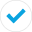 B. False
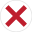 Click to continue
Click to continue
104
Post Test
Chapter Four: Harm Assessment and Suicide Prevention
2. All of the following should be considered to be risk factors when assessing suicide potential, except:
Click on the correct answer.
A. Previous suicide attempt
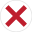 B. Low IQ
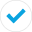 C. Social isolation
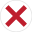 D. Significant loss
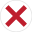 E. Access to lethal methods
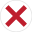 Click to continue
Click to continue
Click to continue
Click to continue
Click to continue
105
Post Test
Chapter Four: Harm Assessment and Suicide Prevention
3. Potential for violence is easily predictable. Click on the correct answer.
A. True
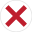 B. False
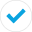 Click to continue
Click to continue
106
Post Test
Chapter Four: Harm Assessment and Suicide Prevention
4. What component (s) is/are important for suicide prevention? Click on the correct answer.
A. Prevent isolation
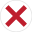 B. Involved significant others
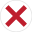 C. Follow-up
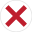 D. All of the above
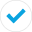 Click to continue
Click to continue
Click to continue
Click to continue
107
Post Test
Chapter Four: Harm Assessment and Suicide Prevention
5. What component (s) is/are important when working with a potentially violent person? Click on the correct answer.
A. Show concern for the person
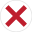 B. Be respectful
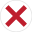 C. Don’t offer any choices
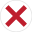 D. Both A and B
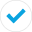 Click to continue
Click to continue
Click to continue
Click to continue
108
Post Test
Chapter Four: Harm Assessment and Suicide Prevention
6. You should always stay in a dangerous situation if you think you can be of some help. Click on the correct answer.
A. True
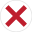 B. False
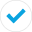 Click to continue
Click to continue
109
Post Test
Chapter Four: Harm Assessment and Suicide Prevention
7. Which is the best indicator of potential violent behavior? Click on the correct answer.
A. Person presents with depression
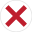 B. Person presents with psychosis
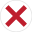 C. There is a previous diagnosis of borderline personality disorder
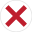 D. Previous episodes of violent or assaultive behavior
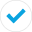 Click to continue
Click to continue
Click to continue
Click to continue
110
Post Test
Chapter Four: Harm Assessment and Suicide Prevention
8. Which of the following is a step of safety planning? Click on the correct answer.
A. Warning signs and coping strategies
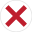 B. Social contacts
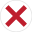 C. Identify family or friends who would offer help
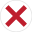 D. Professionals and agencies
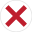 E. Making the environment safe
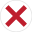 F. All of the above
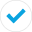 Click to continue
Click to continue
Click to continue
Click to continue
Click to continue
Click to continue
111
Chapter Five: Tennessee Mental Health Law
Objectives
Gain knowledge of state mental health law as it pertains to crisis situations
Gain understanding of how one is admitted to a psychiatric facility
Discussion
On June 23, 2000, the Tennessee Department of Mental Health and Mental Retardation became the Tennessee Department of Mental Health and Developmental Disabilities. July 1, 2012 the name of the department was changed to the Tennessee Department of Mental Health and Substance Abuse Services (TDMHSAS). Title 33 of the Tennessee Code Annotated (T.C.A.) is the mental health and developmental disability law. Comprehensive revisions to Tennessee Code Annotated, Title 33, relative to services and supports for people with mental illness, serious emotional disturbance, and developmental disabilities in Chapter 947 of the Public Acts of 2000 were effective March 1, 2001. The expansion of eligibility to include developmental disabilities became effective March 1, 2002.
The current version of Title 33 is through the State of Tennessee website:
http://www.lexisnexis.com/hottopics/tncode/ and follow links to Tennessee Code and Constitution to Title 33.
Statute references in this chapter are from the June 30, 2006 edition of Title 33. Included in this chapter are topics related to crisis services.
112
What are the most frequent types of admissions to a psychiatric facility?
The three types of most frequent admissions to an inpatient psychiatric facility under Title 33 are: 
Voluntary
Emergency involuntary
Non-emergency involuntary
Even though Regional Mental Health Institutes (RMHIs or state hospitals) admit people in all three categories, private psychiatric hospitals may not. Check with the individual private hospital to determine which categories they serve. Below are brief overviews of the each admission process. Since emergency involuntary admission is the most frequent involuntary admission to a hospital or treatment resource, the process is described in more detail.
Voluntary Admission
T.C.A. § 33-6-201
The following persons may apply for voluntary admission to an inpatient psychiatric hospital, public or private:
A person who is sixteen (16) years of age or older
A parent, legal custodian or legal guardian who is acting on the behalf of the child (under the age of sixteen)
A conservator whom the appointing court has expressly granted authority to apply for the person’s admission to a hospital or treatment resource for mental illness or serious emotional disturbance
A qualified mental health professional acting on the basis of terms of the person’s declaration of mental health treatment
A person’s attorney in fact under a durable power of attorney for health care
Voluntary admissions to the Regional Mental Health Institutes are subject to the availability of suitable accommodations (i.e. bed availability) and historically have been infrequent. Voluntary admissions do not require certificates of need.
113
Emergency Involuntary Admission
T.C.A. § 33-6-401
The following professionals may refer an individual for emergency involuntary admission:
Licensed physician
Licensed psychologist with a health service provider designation
Mandatory pre-screening agent
Emergency involuntary admissions require two certificates of need. The process for emergency involuntary admissions is explained in the next section. Emergency involuntary admissions to the Regional Mental Health Institutes are not subject to suitable available accommodations.
Non-Emergency Involuntary
T.C.A. § 33-6-502
The following professionals may evaluate an individual to determine whether he/she meets criteria for a non-emergency involuntary admission:
Licensed physician
Licensed psychologist with a health service provider designation
Non-emergency involuntary admission requires two (2) certificates of need. The two (2) certificates of need for non-emergency involuntary hospitalization under Chapter 6, Part 5 of Title 33 are brought before a judge and at least one of the professionals must testify and then the judge may commit the person for involuntary care and treatment. Non-emergency involuntary admissions to the Regional Mental Health Institutes are subject to the availability of suitable accommodations (i.e. bed availability).
114
What is the emergency involuntary admission process?
The emergency involuntary admission process in Tennessee requires two evaluations – one in the community, which may result in the first certificate of need, and one at the admitting hospital or treatment resource, which also may result in the second certificate of need. The process and the people involved in the process are described below.
Who may detain?
Crisis service providers will likely be involved in situations where an individual is unwilling to accept intervention or services due to the nature of his or her mental illness. If the person is not an imminent danger to himself or herself or others, the best plan is to give the person the amount of services and intervention that he or she is comfortable with, assisting with connection to other services to the extent that he or she is willing. This is not possible, however, when a person is likely to hurt himself or herself or another person.
In situations like this:
an officer authorized to make arrests in Tennessee,
a licensed physician,
a psychologist with a health service provider designation, or
a mandatory pre-screening agent
may take the person into custody without a civil order or warrant for immediate examination for certification of need for care and treatment (T.C.A. § 33-6-402).
When may these people detain?
T.C.A. § 33-6-410 outlines the circumstance in which detaining an individual may occur:
A person has a mental illness or serious emotional disturbance, AND
The person poses an immediate substantial likelihood of serious harm under § 33-6-501 because of the mental illness or serious emotional disturbance.
115
What are mandatory pre-screening agents?
A Mandatory Pre-screening Agent (MPA) is a qualified mental health professional who has successfully completed a 6-hour MPA training course and has been designated by the Commissioner of the Dept. of Mental Health and Substance Abuse Services. MPAs are certified to write the first “Certificate of Need” after conducting the first assessment for involuntary psychiatric hospitalization.
To be considered for eligibility for designation as an MPA you must be licensed to practice in Tennessee and be a Qualified Mental Health Professional (QMHP). MPA designation is limited to Qualified Mental Health Professionals (QMHP) who are employed to provide crisis services by a state provider.

Qualified mental health professionals:
Psychiatrist
Physician with expertise in psychiatry
Psychologist with health service provider designation
Licensed psychological examiner
Licensed senior psychological examiner
Licensed master’s social worker with two years of mental health experience
Licensed clinical social worker
Licensed or certified marital and family therapist
Licensed professional counselor
Licensed nurse with a master’s degree in nursing who functions as a psychiatric nurse
Licensed Physician's Assistant with a master's degree and expertise in psychiatry as determined by training, education or experience
116
How does a QMHP receive designation as a mandatory pre-screening agent?
To be considered for eligibility for designation as an MPA you must be licensed to practice in Tennessee and be a Qualified Mental Health Professional (QMHP). MPA designation is limited to Qualified Mental Health Professionals (QMHP) who is employed to provide crisis services by a state provider. Before initial designation, professionals are required to attend a 6 hour, in person training and then receive designation by the Commissioner of the Department of Mental Health and Substance Abuse Services. Training is designed to ensure MPAs carefully consider all less drastic alternatives to hospitalization appropriate to meet the needs of the individual. 
What is a Certificate of Need for emergency involuntary admission?
To refer an individual for emergency involuntary admission to any psychiatric inpatient hospital or unit for any person, a qualified professional in the community must evaluate the person and complete a certificate of need (CON) in accordance with Title 33, Chapter 6, Part 4 This professional must personally evaluate the individual and must be aware of the rights given to all people under Title 33.
Who may complete a Certificate of Need for emergency involuntary admission?
These are three professionals authorized to complete certificates of need:
Licensed physicians
Licensed psychologists with a health service provider designation
Mandatory Pre-screening Agents
What are the criteria for emergency involuntary admission?
A person has a mental illness or serious emotional disturbance, and
The person poses an immediate substantial likelihood of serious harm because of the mental illness or serious emotional disturbance, and
The person needs care training and treatment because of the mental illness or serious emotional disturbance, and
All available less drastic alternative to placement in a hospital or treatment resource are unsuitable to meet the needs of the person (T.C.A. § 33-6-403)
117
What is the process to obtain a Certificate of Need for emergency involuntary admission?
Screening by a MPA is required for anyone being referred for hospitalization at a state owned or operated hospital or treatment resource and any publicly funded person being admitted or committed to a private hospital. If a MPA is not available within two (2) hours of the request, then a licensed physician or psychologist with health service provider designation, in consultation with a member of the crisis response service, may provide one of the certificates of need for involuntary hospitalization. 
To determine whether the person meets criteria for emergency involuntary admission, the physician or psychologist must consult with his/her local crisis services providers regarding available less restrictive alternatives to hospitalization. The physician or psychologist does not have to accept the recommendation of the crisis services provider for less restrictive alternatives, and may either complete the CON or refer the person to the crisis services provider for follow-up and assistance.
A face-to-face evaluation (including tele-video) of the person by the professional completing the CON is required.
If the person is to be referred to a private facility for admission evaluation, then a licensed physician or psychologist with a health service provider designation may complete the first CON without contacting a mandatory pre-screening agent or the local crisis services provider (unless the private facility has a contractual obligation to use MPA). However, for any evaluation of a certificate of need, all the possible least restrictive alternatives for inpatient hospitalization must first be considered. (Many private hospitals accept the authority of a mandatory pre-screening agent. Please contact the hospital for this information prior to arranging for further evaluation.)
118
How is someone transported to a hospital for evaluation for an emergency involuntary admission?
Transportation of a person to a hospital or treatment resource for an emergency involuntary admission shall not begin until the mandatory pre-screening agent or licensed physician or psychologist completes the first certificate of need.
All professionals completing the first certificate of need for emergency involuntary admission must be aware of the county appointed transportation agent. Title 33 states that the sheriff is responsible unless county has secondary transportation agent.
If the physician, psychologist or mandatory pre-screening agent who is completing the first CON determines that the person does not require physical restraint or vehicle security, then they may approve one of the following persons to transport at the transporter’s expense:
One or more friends
Neighbors
Other mental health professionals familiar with the person
Relatives of the person
Member of clergy
What is mandatory outpatient treatment?
The purpose of mandatory outpatient treatment (MOT) is to provide a less restrictive alternative to inpatient care for persons with a mental illness who require continued treatment to prevent deterioration in their mental condition and who will respond to a legal obligation to participate in outpatient treatment. Mandatory outpatient treatment is not a substitute for hospitalization and always follows involuntary hospitalization.
119
How does MOT relate to crisis?
Though a small percentage of people with mental illness in Tennessee are under an MOT court order, those who are have certain responsibilities. These responsibilities may include taking medications and attending therapy appointments. If a person in crisis is under a MOT court order, contacting the community mental health center that manages his or her MOT would aid the continuum of care. Also, mandatory pre-screening agents must provide information about a person’s MOT status to the receiving hospital, if a CON has been completed. Individuals must return to the hospital that implemented the MOT if possible.
How can a crisis provider find out about a MOT status on a particular person?
Each community mental health center has a MOT coordinator and should have information about the person’s MOT status.
The state laws governing the use of mandatory outpatient treatment can be found in Title 33, Chapter 6, Part 6 (“Civil MOT”) and Title 33, Chapter 7, Part 3 (“303(b) MOT”), Tennessee Code Annotated.
What information is confidential?
T.C.A. § 33-3-103 states that except in compliance with the statute:
“all applications, certificates, records, reports, legal documents, pleadings made and all information provide or received in connection with services applied for, provided under, or regulated under this title and directly or indirectly identifying a person or former service person shall be kept confidential and shall not be disclosed by any person.”
120
When can information be disclosed without consent?
Information that is confidential under Title 33 may be disclosed (T.C.A. § 33-3-105) without consent of the person if:
Disclosure is necessary to carry out duties under this title (Title 33)
Disclosure may be necessary to assure service or care to the person by the least drastic means that are suitable to the person’s liberty and interests
As a court orders, after a hearing, upon its determination that disclosure is necessary for the conduct of proceedings before it and that failure to make such disclosure would be contrary to public interest or to the detriment of a party to the proceedings
It is solely information as to a residential person’s overall medical condition without clinical details and is sought by the person’s family members, relatives, conservator, legal guardian, legal custodian, guardian ad litem, foster parents, or friends
A person moves from one service provider to another and exchange of information in necessary for continuity of service
A custodial agent for another state agency that has legal custody of the person cannot perform the agent’s duties properly without the information
The above section of the law allows physicians, psychologists, mandatory pre-screening agents and crisis workers to refer people in a mental health crisis to an inpatient treatment resource or a less restrictive alternative without obtaining consent from the person.
Who may give consent to release information?
Information about a person that is confidential under Title 33 may be disclosed with the consent of (T.C.A. § 33-3-104):
The person who is sixteen (16) years of age or over
The conservator of the person
The attorney in fact under a power of attorney who has the right to make disclosures under the power
The parent, legal guardian, or legal custodian of a person who is a child
The person's guardian ad litem for the purposes of the litigation in which the guardian ad litem serves
The treatment review committee for a person who has been involuntarily committed
The executor, administration or personal representative on behalf of a deceased person
The caregiver under title 34, chapter 6, part 3
121
What is “Duty to Warn”?
The "Duty to Warn" law is found at T.C.A. § 33-3-206. The law requires qualified mental health professionals to warn an intended victim if the professional knows that a person has made a specific serious threat of physical violence against a clearly identified person and the person has the apparent ability to commit such act. If the target of the threat cannot be located, the professional may inform the local law enforcement agency.
How may one “discharge” their duty to warn?
Obligations may be discharged by a QMHP by:
Informing the identified victim of the threat OR
Admitting the service recipient to a hospital on a voluntary basis OR
Taking steps to seek involuntary commitment to a hospital OR
Following your current professional standards to discharge the duty
How can I report abuse, neglect or mistreatment?
To report child abuse in Tennessee: (877) 237-0004
To report elder abuse in Tennessee: (888) 277-8366
Title 33 references three (3) other Tennessee state laws at T.C.A. § 33-3-108.
The Child Abuse Reporting Law, Title 37, Chapter 1, Part 4
The Child Sexual Abuse Reporting Law, Title 37, Chapter 1, Part 6
The Adult Protective Services Law, Title 71, Chapter 6
122
Post Test
Chapter Five: Tennessee Mental Health Law
1. The State of Tennessee mental health law is found in statute at:Click on the correct answer.
A. 6-103 code
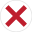 B. Title 33
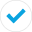 C. Constitution of Tennessee
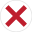 D. Policy for mental health emergencies
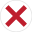 Click to continue
Click to continue
Click to continue
Click to continue
123
Post Test
Chapter Five: Tennessee Mental Health Law
2. How much of a person’s medical record is considered confidential under state law? Click on the correct answer.
A. Only the sections that specifically mention the diagnosis
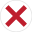 B. All of it
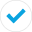 C. Only the last five years of treatment received
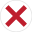 D. Only that produced after HIPAA came into effect
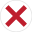 Click to continue
Click to continue
Click to continue
Click to continue
124
Post Test
Chapter Five: Tennessee Mental Health Law
3. Which of these professionals may detain under Title 33? Click on the correct answer.
A. Clergy
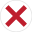 B. Mandatory pre-screening agent
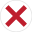 C. Licensed psychologist with a health services provider designation
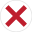 D. Licensed physician
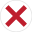 E. An officer authorized to make arrests in Tennessee
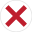 F. All except A
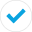 Click to continue
Click to continue
Click to continue
Click to continue
Click to continue
Click to continue
125
Post Test
Chapter Five: Tennessee Mental Health Law
4. How many Certificates of Need are required for emergency involuntary admission? Click on the correct answer.
A. One, if the person is really psychotic and unable to answer questions
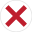 B. Two
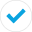 C. Three, if the patient objects to the admission
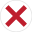 D. None
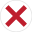 Click to continue
Click to continue
Click to continue
Click to continue
126
Post Test
Chapter Five: Tennessee Mental Health Law
5. What are the requirements to be designated as a mandatory pre-screening agent? Click on the correct answer.
A. TDMHSAS training on Community Based Screening
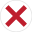 B. Five years experience as a crisis team member
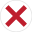 C. The professional must be a qualified mental health professional
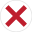 D. Reference letter from another mandatory pre-screening agent
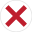 E. All of the above
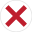 F. Both A and C
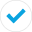 Click to continue
Click to continue
Click to continue
Click to continue
Click to continue
Click to continue
127
Post Test
Chapter Five: Tennessee Mental Health Law
6. If a mandatory pre-screening agent is not available within two hours, who may complete the evaluation for a Certificate of Need? Click on the correct answer.
A. A crisis worker who is not a mandatory pre-screening agent
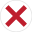 B. Licensed physician who consulted with a crisis team member
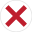 C. A qualified mental health professionals who is not a mandatory pre-screening agent
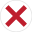 D. A licensed psychologist with a health services provider designation who consulted with a crisis team member
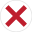 E. Both B and D
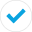 F. Both A and C
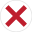 Click to continue
Click to continue
Click to continue
Click to continue
Click to continue
Click to continue
128
Post Test
Chapter Five: Tennessee Mental Health Law
7. A person may be transported to a treatment resource before the Certificate of Need is completed if the transportation agent arrives and is ready to go. Click on the correct answer.
A. True
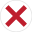 B. False
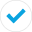 Click to continue
Click to continue
129
Post Test
Chapter Five: Tennessee Mental Health Law
8. Mandatory outpatient treatment is not a substitute for hospitalization and always follows involuntary hospitalization. Click on the correct answer.
A. True
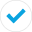 B. False
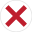 Click to continue
Click to continue
130
Post Test
Chapter Five: Tennessee Mental Health Law
9. Title 33 allows for disclosure of health records without consent of the person when the disclosure is necessary to assure service or care to the service recipient by the least drastic means. Click on the correct answer.
A. True
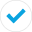 B. False
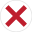 Click to continue
Click to continue
131
Post Test
Chapter Five: Tennessee Mental Health Law
10. Duty to Warn law requires qualified mental health professionals to warn an intended victim if the professional knows that a person has made a specific serious threat of physical violence against a clearly identified person and the person has the apparent ability to commit such act. Click on the correct answer.
A. True
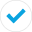 B. False
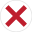 Click to continue
Click to continue
132
Chapter Six: Less Restrictive  Referral Alternatives
Objectives
Identify available less restrictive alternatives available in Tennessee
Gain understanding of how to access the services in a particular area
Discussion
When a person does not meet the criteria for inpatient psychiatric hospitalization, there are options for less restrictive care in Tennessee. While these resources vary throughout the state, it is mandated by Title 33 that all available less restrictive alternatives to hospitalization or treatment resource must be unsuitable to the person needing care, training or treatment before the Certificate of Need for emergency involuntary hospitalization is completed.
133
What options for less restrictive alternatives to inpatient hospitalization are available in Tennessee?
Home/ natural support system
The term “natural supports” refers to the resources inherent in community environments that can be used for habilitative and supportive purposes.
Support services (peer, dual anonymous, alcoholics anonymous, etc.)
Support groups that are usually provided free of charge and with leadership from within the group.
Psychiatric rehabilitation services
Psychiatric rehabilitation is an array of consumer-centered recovery services designed to support the individual in the attainment or maintenance of his or her optimal level of functioning. These services are designed to capitalize on personal strengths, develop coping skills and strategies to deal with deficits and develop a supportive environment in which to function as independent as possible on the individual’s recovery journey.
Regular outpatient individual or group therapy (psychiatric and/or alcohol & drug)
Services are usually provided for a fee and people attend sessions on a weekly, bi-weekly or monthly basis. Sessions are structured by a professional group leader who is usually a licensed mental health professional.
Regular and intensive case management services
These are services where mental health professionals check-in with people needing guidance in taking medications, attending appointments, help with a few activities of daily living such as shopping and obtaining medications. The case managers may check-in with the people through telephone calls and/or home visits.
134
Regular and emergency medication evaluation/assessment
The person is evaluated by a psychiatrist, physician, nurse practitioner or physician’s assistant for need of behavioral health medications and prescribes the medications as needed.
Outpatient Therapy (psychiatric and/or alcohol & drug)
A customized therapeutic program provided on an outpatient basis.
Day treatment
From TDMHSAS Rule, Chapter 0904-5-15: Adult day treatment service is a non-residential program that provides a treatment and/or rehabilitation of at least three (3) hours duration per program day for adult persons. The program may be structured and offer community living skills training, vocational training, assistance with interpersonal relationships and be geared toward moving the person on to a more independent and normal lifestyle. The program may also be unstructured and provide socialization and maintenance to persons who might not move on to more independence. TDMHSAS also requires this program to be licensed through TDMHSAS.
Medical and social detox
Medical Detoxification occurs in a hospital inpatient or residential facility that offers comprehensive substance abuse treatment, detoxification, and care.
Crisis Respite Services
This is a voluntary service where the person stays at a specified location with a mental health agency staff person for no more than 2 days. The purpose is to separate the person from the stressor or environment that contributed to the crisis. Minimal behavioral health interventions are provided.
Crisis Walk-In 23 Hour Observation
This offers walk-in services for crisis resolution and treatment monitoring for up to 23 hours for individuals who may otherwise go to the hospital. It is staffed by mental health professionals, psychiatric medication prescribers, and nurses and provides a safe, supportive environment for the individual as he or she resolves the immediate crisis.
135
Crisis Stabilization Unit
From TDMHSAS Rule, Chapter 0904-5-18: A Crisis Stabilization Unit is a non-hospital facility-based service that offers twenty-four (24) hour intensive mental health treatment. The focus is on short-term stabilization (up to 72 hours) for those persons whose psychiatric condition does not meet the criteria for involuntary commitment to a psychiatric hospital or other treatment resource. If necessary, in order to assure that adequate arrangements are in place to allow for the safe discharge of the person, the length of stay may be extended by up to 24 hours. TDMHSAS also requires these facilities to be licensed through TDMHSAS.
Partial Hospitalization
From TDMHSAS Rule, Chapter 0940-4-33: Partial hospitalization is a non residential medical directed treatment program that offers intensive, coordinated, and structured services for adults and/or children within a stable therapeutic milieu. Partial hospitalization embraces day, evening, night, and weekend treatment programs which employ an integrated, comprehensive and complementary schedule of recognized mental health service approaches. Partial hospitalization is designed to provide intensive services for persons who are able to be voluntarily diverted from inpatient psychiatric hospitalization or require intensive treatment after discharge from an inpatient stay. Programs are designed to serve persons with significant impairment resulting from a psychiatric, emotional or behavioral disorder. Such programs are also intended to have a positive impact on the person’s support system.
Partial hospitalization programs may either be free standing or integrated with a broader mental health or medical programs. TDMHSAS also requires these facilities to be licensed through TDMHSAS.
Walk-In Center
A non-hospital, facility-based service located at the Crisis Stabilization Unit that offer twenty-four hour, seven days per week behavioral health treatment to adults 18 years of age and older by providing assessment and evaluation, early intervention, prevention, stabilization, referral, and follow-up services for individuals seeking assistance in obtaining appropriate behavioral health services or linkage of services to achieve and/or improve his/her prior level of functioning following a crisis situation.
136
How do I find out which alternatives are available in my area?
Residential Treatment Based Programs
From TDMHSAS Rule, Chapter 0940-5-17: Adult residential treatment program is a mental health treatment program that offers 24 hours intensive, coordinated, and structured services for adult persons within a non-permanent therapeutic milieu that focuses on enabling a person to move to a less restrictive environment. TDMHSAS also requires these facilities to be licensed through TDMHSAS.
The local crisis services provider usually either operates the less restrictive crisis alternatives or is aware of the community resources. Also, the managed care organizations or behavioral health organizations that serve the TennCare population will have a list of alternative sources that are available to those with TennCare. For individuals with other health insurance, the individuals’ insurance companies can be contacted for resources.
Community mental health agencies also may provide community alternatives. There are a number of community mental health providers in the state that are not crisis services providers, but do provide emergency services for active clients. Some agencies accept public funds and others rely strictly on private payment. In any event, contacting the sources before the alternative is needed is highly encouraged to develop positive relationships.
How do I access the programs?
Knowing the details about the resource and the contact person before the service is needed can help expedite the referral process. Of course, not all resources are appropriate for all people. If you have an idea of the needs of the person and can contact a resource that can best meet those needs, accessing services can be easier and quicker. If the person is an enrollee of a managed care/behavioral health organization, these entities can also be useful to locate local resources.
137
Who is eligible for less restrictive services?
In order to be eligible for less restrictive services, the person:
must be screened as possibly experiencing a mental health crisis or emergency
must be assessed as experiencing a mental health crisis or emergency and mental health crisis intervention and/or crisis stabilization services are determined to be medically necessary
These services must be available to any adult or child who needs the services.
How are the programs monitored?
Managed Care Organizations and Behavioral Health Organizations monitor the mental health and substance abuse providers in their networks with oversight from TDMHSAS. TDMHSAS also licenses crisis stabilization units, partial hospitalization, and residential treatment based programs.
How will the people I refer benefit from these referral services?
The benefits of the referral services vary from resource to resource. Sometimes, the benefits are as simple as allowing the person to calm down and be away from the stressors of their daily life. Other benefits include:
Community supports can encourage community tenure
Receiving support and help with fewer interruptions in the flow of daily life
Improve coping mechanisms and level of functioning
Promoting recovery and resilience
138
Post Test
Chapter Six: Less Restrictive  Referral Alternatives
1. How can someone access information about less restrictive alternatives? Click on the correct answer.
A. Contact the local crisis team
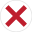 B. The Behavioral Health/Managed Care Organization
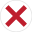 C. Community Mental Health Agencies
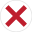 D. All of the above
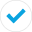 Click to continue
Click to continue
Click to continue
Click to continue
139
Post Test
Chapter Six: Less Restrictive  Referral Alternatives
2. What is a benefit of a referral service? Click on the correct answer.
A. Gives the person something to do
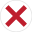 B. Improves coping mechanism and level of functioning
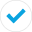 C. Both A and B
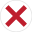 D. None of the above
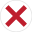 Click to continue
Click to continue
Click to continue
Click to continue
140
Post Test
Chapter Six: Less Restrictive  Referral Alternatives
3. When a crisis services provider needs to access a less restrictive alternative to hospitalization, the best way to ensure access is to cold call local providers to see what is available. Click on the correct answer.
A. True
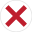 B. False
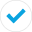 Click to continue
Click to continue
141
Post Test
Chapter Six: Less Restrictive  Referral Alternatives
4. Respite is a voluntary service where the person stays at multiple locations depending on his or her treatment needs. Click on the correct answer.
A. True
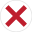 B. False
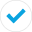 Click to continue
Click to continue
142
Post Test
Chapter Six: Less Restrictive  Referral Alternatives
5. A crisis stabilization unit is an involuntary, indefinite placement to 10-bed facility that offers crisis services. Click on the correct answer.
A. True
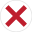 B. False
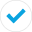 Click to continue
Click to continue
143
Post Test
Chapter Six: Less Restrictive  Referral Alternatives
6. TDMHSAS provides oversight and monitoring of the less restrictive alternatives in addition to licensing a few of the options. Click on the correct answer.
A. True
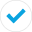 B. False
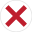 Click to continue
Click to continue
144
Post Test
Chapter Six: Less Restrictive  Referral Alternatives
7. Partial hospitalization is designed to provide intensive services for services recipients who are able to be voluntarily diverted from inpatient psychiatric hospitalization or require intensive treatment after discharge from an inpatient stay. Click on the correct answer.
A. True
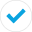 B. False
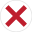 Click to continue
Click to continue
145
Post Test
Chapter Six: Less Restrictive  Referral Alternatives
8. The case managers may check-in with the people through telephone calls and/or home visits. Click on the correct answer.
A. True
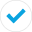 B. False
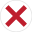 Click to continue
Click to continue
146
Chapter Seven: Cultural Identity and Impact on Crisis Intervention
Objectives
Learn about cultural identity
Learn how racial or ethnic culture impacts a crisis service provider’s response to a crisis
Learn how racial or ethnic diversity impacts a person’s response to a crisis service provider
Discussion 
As a nation, the United States continues to grow in diversity; our face, voice, and beliefs are forever changing. Not only are we changing as a Nation, so too is the way health care is being provided, in large part due to the ongoing managed care revolution. Despite the pace at which change in the healthcare marketplace is occurring, in many ways, the Nation’s health delivery systems have not kept pace with our growing diversity. A significant disconnect has arisen between health care need and the availability and accessibility of relevant, culturally competent care for people who need it. Perhaps nowhere is the importance of culturally competent care greater than in the delivery of mental health services, where cultural issues and communication between person and provider are a critical part of the services themselves.33
33 Introduction as written in the final report from working groups on cultural competence in managed mental health care services, Cultural Competence Standards in Managed Care Mental Health Services: Four Underserved/Underrepresented Racial/Ethnic Groups (U.S. Department of Health & Human Services, Substance Abuse and Mental Health Services Administration Center for Mental Health Services)
147
What is Cultural Identity?
“Any individual’s cultural identity is made up of language, country of origin, acculturation, gender, age, class, religious/spiritual beliefs, sexual orientation and physical disabilities.”34 Therefore, every person served by a crisis service provider will have a slightly different cultural identity. This cultural identity will influence the way each individual responds to intervention. There are, however, significant differences in cultural identity related to a number of factors such as racial or ethnic identity that may be of particular importance in an intervention situation.
How does racial or ethnic culture impact on a response to a crisis situation?
As of 2000, the federal government designated four major racial or ethnic minority groups in the United States: African American (Black), Asian/Pacific Islander, Hispanic American (Latino), and Native American/American Indian/Alaska Native/ Native Hawaiian. African Americans make up the largest group with 12.8% of the US population in 1999. Hispanics represent 11.4% of the US population and Asian/Pacific Islanders constitutes 4%. American Indians represent approximately .9% of the national population.
It is projected that by 2050 the U.S. demographic makeup will be 47% non-Hispanic White, 29% Hispanic, 13% Black and 9% Asian. According to the most recent data, approximately 20% of the U.S. population, or a little over 58 million people, speak a language other than English at home, and of that 20%, almost 9% (over 24 million people) have limited proficiency in English which has implications for their proficiency in health and health care. Given the increasing cultural diversity over the last several decades and the rapidly changing landscape of health and health care in the United States there is an increased need for health and health care professionals and organizations to provide effective, high quality care that is responsive to the diverse cultural and linguistic needs of individuals served. This is an important fact to remember when serving people in crisis. Respect for and understanding of, ethnic and racial groups as well as their histories, traditions, beliefs, and value systems are helpful in any intervention. The following includes general and specific information about ethnic, racial, and other minority cultures.
34 United States Public Health Service, Department of Health and Human Services, Mental Health: A report of the Surgeon General, Nov. 11, 2000 www.surgeongeneral.gov/library/mentalhealth/home.htm
148
Racial or ethnic culture impact on a response (continued)
Coping with day-to-day problems varies between cultures. In general, the Asian American culture emphasizes restraint, and may discourage dwelling on morbid or upsetting thoughts, believing that avoidance of troubling internal events is preferred to outward expression. Outward expression may disrupt social harmony, a highly valued commodity.
In general, the African American culture tends to emphasize willpower, increased striving, and minimization of stress as coping mechanisms. Many members of ethnic minorities seek support and reassurance through spiritual organizations or religious figures in their community rather than assistance through a mental health provider.
How does diversity impact a person’s response to a crisis service provider and mental health services?
Generally, members of ethnic minorities seek services from mental health providers less often than members of the larger society. There are a number of reasons for this. First of all, many people of an ethnic minority have a significant mistrust of mental health services. This mistrust is based on many experiences that vary between cultures. Some individuals from cultures such as Vietnamese, Laotian, Cambodian, Chechnyan, and other immigrants have experienced imprisonment, physical abuse, or assault at the hands of government agencies in their homelands. They have also experienced the stresses of arriving in a new country with a new culture that may be confusing and overwhelming.
149
Stigma also plays a role in discomfort with mental health service providers. Embarrassment or feelings of failure keep people from seeking assistance. This is true in the larger culture as well as in many minority groups. Additionally, many minorities encourage the use of family, traditional healers, and informal sources of care rather than mental health services.
Although crisis response services are generally provided at no financial cost to individuals in crisis, concerns about financial cost of the service may be a factor in comfort and use of crisis services for minorities. Funding for services should also be considered when referrals to follow-up services are made.
Clinician bias may also play a role in some minorities’ hesitancy to avail themselves of mental health services. Because clinical judgment plays a very large role in the diagnosis of and services provided for mental illness, the knowledge of culturally specific behavior and manner of reporting symptoms is critical for the provision of appropriate services. Misinterpretation can lead to over-diagnosis or inappropriate services. 36
Does a person’s sexual identity as homosexual, bisexual, or transgender have an impact on response to a crisis or a crisis service provider?
Some individuals who are lesbian, gay, bisexual or transgender clients may need to utilize crisis services. Studies suggest that up to 30% of adolescents who kill themselves are homosexual.37 Because of this potentially higher suicide rate, crisis service providers must include sexual orientation as a factor when identifying risks for an individual. They must also be sensitive to any issues of shame and family conflict that may arise as a result of sexual orientation.
36 Ibid.
37 Albert R. Roberts, Crisis Intervention and Time Limited Cognitive Treatment, 295 – 296
150
How might providing crisis intervention for persons living in rural areas be culturally different from urban areas?
Rural America may represent a range of cultures and lifestyles that are different from urban life. Rural culture presents some specific mental health issues. First of all, stigma may be intensified in rural communities because of lack of anonymity. (Everyone will know that if John Jones’ white pick-up is parked at the mental health center, he is likely receiving services.) Additionally, service supply and choice of provider is frequently limited unless an individual travels to a larger urban area. In some areas, mental health services are not available within a convenient distance.38
Are some cultural or ethnic groups at a higher risk of suicide?
In 2016, the rate of suicide among American Indians/Alaska Natives was 21.39 per 100,000 and among whites it was 18.15. In contrast, the suicide rate among Asian/Pacific Islanders was 7.00; the rate for blacks was 6.35; and the rate among Hispanics was 6.38.
Suicide rates are higher than the national average for some groups of Asian Americans. For example, the suicide rate among Asian American and Pacific Islanders (AAPI) in the state of California is similar to that of the total population. However, in Hawaii the rate for AAPI’s jumps to 11.2 per 100,000 people, compared to 10.8 per 100,000 rate for all people residing there. Asian-American women have the highest suicide rate among women 65 or older.
The suicide rate is roughly two times higher for black children ages 5-12 compared with white children of the same age group.
In a survey of students in 192 high schools around the country, the 2017 Youth Risk Behavior Surveillance System found that black students (9.8%) were significantly more likely than white students (6.1%) to have reported a suicide attempt. Among Hispanic students, females (10.5%) were almost twice as likely as males (5.8%) to have reported a suicide attempt. But Hispanic male students (5.8%) were more likely than white male students (4.6%) to report this behavior.39
In a survey of students in 192 high schools around the country, the 2017 Youth Risk Behavior Surveillance System found that the prevalence of having attempted suicide was higher among gay, lesbian, and bisexual (23.0%) and not sure (14.3%) than heterosexual (5.4%) students.
38 Mental Health: A Report of the Surgeon GeneralNational CLAS Standards Blueprint
151
Guidelines for Increasing the Crisis Services Provider’s Multicultural Awareness 40
Attempt to become aware of your own cultural biases.
If possible, learn the language of those into whose crisis you might need to intervene. Crisis workers should have available the interpreter resources guide e.g. interpreters available to the agency, or information form various health plans receiving federal funds such as TennCare must have available interpreter services.
Ask for clarification if you are not clear what the person has said.
Do not assume that you understand any nonverbal communication unless you are familiar with the person’s culture. Examples: unwillingness to make physical contact or eye contact.
Do not impose your personal values.
If the person’s nonverbal communication is insulting in your culture, do not take it personally.
Develop an awareness of anything in your own nonverbal communication that might be insulting in certain cultures.

Make every effort to increase your awareness of your own preconceptions and stereotypes of the cultures you may encounter.
With your increased awareness, reinterpret the behavior of people of another culture from their cultural perspective.
Be willing to test, adapt, and change your perceptions to fit your new experience.
Maintain objectivity.
Recognize that you cannot change a person’s cultural perspectives.
Do not judge people from another culture by your own cultural values.
Recognize that your lack of familiarity with a person’s culture might increase the stress within the intervention.
Clarify your role, knowledge, and experience with the parties so that you maintain the integrity demanded by your position as a crisis services provider.
It will also be helpful to become aware of the various diverse groups in the area that the crisis service provider will be covering.
40 James L. Greenstone and Sharon C. Leviton, Elements of Crisis Intervention: Crises and How to Respond to Them, 2nd Edition (Pacific Grove, CA: Brooks/Cole, Thomas Learning, 2002), 51 – 52.
152
Post Test
Chapter Seven: Cultural Identity of Impact on Crisis Intervention
1. Cultural identity includes all of the following except:Click on the correct answer.
A. Gender
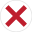 B. Age
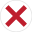 C. Academic ability
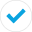 D. Language or origin
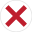 E. Religious or spiritual beliefs
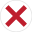 Click to continue
Click to continue
Click to continue
Click to continue
Click to continue
153
Post Test
Chapter Seven: Cultural Identity of Impact on Crisis Intervention
2. Which of the following minority group is expected to become the largest minority by 2050? Click on the correct answer.
A. African American
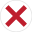 B. Asian/Pacific Islander
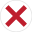 C. Hispanic American
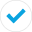 D. None of the above
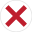 Click to continue
Click to continue
Click to continue
Click to continue
154
Post Test
Chapter Seven: Cultural Identity of Impact on Crisis Intervention
3. The federal government designates four major racial or ethnic groups in the U.S. They include which of the following: Click on the correct answer.
A. African American
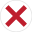 B. Asian/Pacific Islander
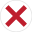 C. Latino
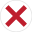 D. Native American
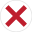 E. All of the above
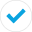 Click to continue
Click to continue
Click to continue
Click to continue
Click to continue
155
Post Test
Chapter Seven: Cultural Identity of Impact on Crisis Intervention
4. All crisis services providers have a cultural identity that will have an impact on the provision of crisis services. Click on the correct answer.
A. True
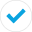 B. False
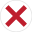 Click to continue
Click to continue
156
Post Test
Chapter Seven: Cultural Identity of Impact on Crisis Intervention
5. Generally, members of ethnic minorities seek services from mental health providers less than members of the larger society. Click on the correct answer.
A. True
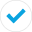 B. False
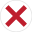 Click to continue
Click to continue
157
Post Test
Chapter Seven: Cultural Identity of Impact on Crisis Intervention
6. If you are not familiar with an individual’s culture then you have to use your own culture to judge their verbal and non-verbal responses. Click on the correct answer.
A. True
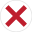 B. False
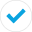 Click to continue
Click to continue
158
Post Test
Chapter Seven: Cultural Identity of Impact on Crisis Intervention
7. Asian-American culture believes outward expression may disrupt social harmony. Click on the correct answer.
A. True
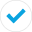 B. False
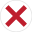 Click to continue
Click to continue
159
Chapter Eight: Crisis Intervention with Specific Populations
Objectives
Learn the definition of serious and persistent mental illness (SPMI) and serious and emotional disturbance (SED)
Learn the special issues to consider for people who have a mental illness and chemical dependency issue
Learn the special issues to consider when interviewing an older adult
Learn about medical disorders that may look like symptoms similar to mental illness
Learn the special issues to consider for people with mental illness who are incarcerated or at risk of incarceration
Discussion
Crisis service providers will come in contact with a wide variety of people in a wide variety of situations. Individuals with serious and persistent mental illness must have a mental illness that interferes with his or her ability to function without some professional support in the community. People in a mental health crisis may have medical issues, maybe under the influence of a substance that mimics or exacerbates symptoms of mental illness. The older person has an entirely different set of stressors that may lead to a mental health crisis. And people with mental illness may find themselves incarcerated as a result of the symptoms of the mental illness. Recognizing and having knowledge about special populations is very important and can be useful in achieving an efficient and positive outcome for the individual.
160
Serious and Persistent Mental Illness
Are there particular things to consider when working with people with SPMI?
Serious and persistent mental illness (SPMI) as defined in the contract between TDMHSAS and the BHO/MCO and serious emotional disturbance (SED) as defined in Title 33 require that a person must meet a number of criteria in order to be considered seriously and persistently mentally ill or a child to have a serious emotional disturbance. However, these components basically state that a person must have a mental illness that interferes with his or her ability to function without some professional support in the community. Many people who have mental illnesses struggle with symptoms on a daily basis but function well when they receive the support that they need. Support may take the form of medications, assistance with living skills, supportive interaction with peers and professionals, etc.
People who regularly cope with symptoms of a mental illness may also experience mental health crises. Crises occur when something in the person’s internal or external environment changes and he or she cannot cope with that change. This change may be anything from the vacation of a significant person in their support system to a physical illness. The stress of environmental change can either decrease the person’s ability to cope with the usual level of symptoms or increase the symptoms. Sometimes both occur. Thus people who have mental illness find that their response to developmental and external changes may be complicated by their mental illness.
In addition, many mental illnesses have a cyclical component. Symptoms may become more intense as a general course of the illness rather than as a result of external factors. This may also reach a level of crisis for a person with a mental illness.
As with any person experiencing a crisis, the crisis services provider must assist in identifying the problem areas, develop a plan, and assist with the completion of the plan. The plan for a person who suffers from a mental illness may include medication evaluation and/or changes if the person’s symptoms are interfering significantly with his or her ability to think and function.
Ideally, a person who has some difficulty functioning on a day-to-day basis should develop a Declaration of Mental Health Treatment and/or advance directive, wellness plan or a crisis plan before a crisis occurs.
161
A Declaration of Mental Health Treatment and an advance directive are legal documents. A wellness plan or a crisis plan are not legal documents but are used by persons and providers to assist them in a crisis situation.
An individualized wellness or crisis plan might include items such as:
The symptoms the individual experiences at their baseline
Triggers for increased stress and symptoms
Early signs that the person is becoming more stressed or moving toward a symptom cycle
Action steps for de-escalation or coping
Supportive resources that the person can call on for assistance
Preferred treatment options including psycho-pharmalogical (e.g. medication allergies)
If a personal wellness or crisis plan is on file with the crisis service provider before a crisis occurs, it saves time and energy for both the person and the crisis provider. The person does not need to relate his/her entire mental health history to the provider. The crisis services provider can better assist in identifying the stressor and can help the person in moving through his or her own wellness or crisis plan rather than developing a new one. If one is not on file the crisis services provider should try to obtain the crisis or wellness plan from the person’s mental health provider as applicable.
Are there special issues to consider for people who have a mental illness and chemical dependency issue?
Many people who have a mental illness may also have a co-occurring substance dependency issues. Chemical abuse or dependency tends to increase impulsivity and this increases both the possibility of harm to self and harm to others. At times, drug intoxication may mimic symptoms of mental illness. In the next slide, review the table that identifies various drugs by classes, symptoms of mental illness and possible effects.
If a person is obviously intoxicated/or under the influence of a substance, to the point a crisis assessment cannot be adequately completed, the crisis service provider may need to call in paramedics or other medical staff who can assess the need for detoxification services. If a person has a mental illness and a chemical dependency issue, both of these issues should be addressed in their wellness or crisis plan as well as referral services.
162
Criminal Justice/Mental Health Training Program 2003 , Sita Diehl, MA, MSSW
163
Criminal Justice/Mental Health Training Program 2003 , Sita Diehl, MA, MSSW
164
Are there special issues to consider when intervening an older adult?
Older adults may experience a number of stressors in their lives that may lead to a mental health crisis. Many older adults experience illness or the death of friends or spouses. Some are caretakers for their spouses, family, or friends as they age. Others take on the responsibility of raising or assisting in the parenting of grandchildren. Many older adults cope well with the stressors in their lives, while others have more difficulty.
According to the Surgeon General’s Call to Action on Suicide:
Suicide rates increase with age and are highest among Americans aged 65 years and older. While this age group accounts for only 13 percent of the U.S. population, Americans 65 or older account for 20 percent of all suicide deaths.
The suicide rate for older Americans has been rising consistently since 2008.
Risk factors for suicide among older persons differ from those among the young. In addition to a higher prevalence of depression, older persons are more socially isolated and more frequently use highly lethal methods. They also make fewer attempts per completed suicide, have a higher-male-to-female ratio than other groups, have often visited a health-care provider before their suicide, and have more physical illnesses.
In 2011, men accounted for 8 times the number of suicides among persons aged 65 years and older.
The suicide rate in 2015 among individuals over 65 was 16.7/100,000, which is significantly higher than the overall population rate of 13.3/100,000.
From 2008-2016, the largest relative increase in suicide rates occurred among people over 85 years of age. The rate in this age group increased from 15.6 per 100,000 to 19.4.
Firearms are the most common method of suicide by both males and females, 65 years and older, accounting for approximately 78% of male and 36% of female suicides in that age group.
165
Suicide rates among the elderly are highest for those who are divorced or widowed.
The rate for divorced or widowed men in this age group is 2.7 times that for married men, 1.4 times that for never-married men, and more than 17 times that for married women. The rate for divorced or widowed women is 1.8 times that for married women and 1.4 times that for never-married women.
Nearly 5 million of the 32 million Americans aged 65 and older suffer from some form of depression. Depression, however, is not a "normal" part of aging.
Most elderly suicide victims — 70 percent — have visited their primary care physician in the month prior to their dying by suicide. With that in mind, the National Institute of Mental Health has developed this cue card for recognizing the signs of depression in older adult:
Before you say, “I’m fine,” ask yourself if you feel:
nervous, or “empty”
guilty or worthless
very tired and slowed down
you don’t enjoy things the way you used to
restless or irritable
like no one loves you
like life is not worth living
or if you are:
sleeping more or less than usual
eating more or less than usual
having persistent headaches, stomachaches, or chronic pain
These may be symptoms of depression, a treatable medical illness. But your doctor can only treat you if you say how you are really feeling.”41
41 The Surgeon Generals Call to Action on Suicide.
166
Older adults tend to report irritability or physiological symptoms of depression rather than feeling sad when experiencing an episode of depression. Some older adults believe that these feelings are part of the aging process and are irreversible. Therefore, they are less likely to bring them up to a crisis service provider or to any health professional. The crisis service provider must make sure that symptoms such as irritability, fatigue, and pain that are not associated with any known physical causes are considered as potential indicators of depression.
Older adults experience an increased sensitivity to medications due to a decreased ability to clear drugs from their body. Many older adults take a number of medications and may experience drug interactions or toxicity that may mimic symptoms of mental illness. If a mental health crisis occurs shortly after a new dosage or a new medication is prescribed, the mental health crisis may be related to the new medications. Crisis service providers should be aware of this possibility and obtain good information about any medications that a person is taking and consult with medical personnel if concerns about drug interactions or toxicity arise.
Are there medical disorders that look like symptoms similar to mental illnesses?
If the person is presenting with symptoms of a mental illness for the first time, other physiological causes for these symptoms must be considered. A referral to a physician following the immediate intervention is appropriate in such situations.
167
Polydipsia, otherwise know as water intoxication, can cause a myriad of symptoms that may appear to be mental illness symptoms. People who engage in polydipsia drink enormous quantities of water every day and essentially dilute the chemicals that carry the nerve impulses in their bodies. Symptoms resulting from polydipsia may include agitation, delusions, hallucinations, etc. Seizure, coma, and death can occur in severe cases.
Questions about the amount of water that the person usually drinks in a day or asking if the person has been unusually thirsty may give some indication of the likelihood of water intoxication. If a crisis service provider has concerns that the person in crisis may be suffering from drug interactions or water intoxication, health professionals who can assess this area should be contacted.
The crisis service provider should ask questions about new medications or changes in medications that have been made recently. Over the counter medications should be covered as well, as should the use of herbals and vitamins. If a person is exhibiting psychotic, manic, or depressive symptoms and has no past history of a mental illness, a medical examination may be in order to rule out a cause other than a mental illness.
Are there special issues to consider for people with mental illness who are incarcerated or at risk of incarceration?
People with mental illness may become involved with the criminal justice system for a variety of reasons. The symptoms of mental illness may result in bizarre or unusual behaviors that are disturbing to other people and result in complaints to law enforcement. This type of contact with law enforcement can lead to arrest.
Crisis service providers should be sensitive to calls received from family members or community persons concerning someone who is exhibiting behaviors related to their mental illness. Occasionally, the crisis service provider will tell the caller to contact the police for intervention which may result in the person being jailed instead of receiving mental health treatment. The crisis service provider should establish policies and procedures that will most likely result in the person accessing mental health services and lessen the unwanted results of inappropriate incarceration.
168
Crisis service providers need to be aware that suicide rates in correctional facilities are nine times higher than in the general population.42
Those at increased risk in the correctional settings include:
First time arrestee or arrestee with little or insignificant criminal history
Arrestee with high status in the community (especially those arrested for high profile offenses)
Prior suicide by close friend or family member or recent suicide by another inmate
Same sex rape or threat of rape
Inmates facing long prison sentences or those who just received a lengthy sentence
Juvenile offenders
Individuals who are psychotic in a jail setting are also at increased risk for self injurious behaviors and suicide attempts. The psychotic individual is also at increased risk of being harmed by other inmates due to the perception of the individual with mental illness as vulnerable or bizarre.
Crisis service providers will be requested to assess inmates who are in the Department of Correction’s custody and are housed in local county jails. Although the crisis services provider may not be able to facilitate referral for hospitalization for the inmate, they can provide vital information to the sheriff in order that appropriate mental health services can be obtained.
42 Hayes L., Rowan, R. (1988) National Study of Jail Suicides: seven Years Later, Alexandria, VA. National Center on Institutions and Alternatives. National Institute of Corrections, U.S. Department of Justice.
169
Post Test
Chapter Eight: Crisis Intervention with Specific Populations
1. Serious and persistent mental illness (SPMI) is a diagnostic category which is required for the provision of crisis services. Click on the correct answer.
A. True
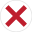 B. False
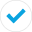 Click to continue
Click to continue
170
Post Test
Chapter Eight: Crisis Intervention with Specific Populations
2. Intoxication may mimic symptoms of a mental illness. Click on the correct answer.
A. True
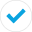 B. False
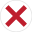 Click to continue
Click to continue
171
Post Test
Chapter Eight: Crisis Intervention with Specific Populations
3. Suicide rates in correctional facilities are 9 times higher than in the general population. Click on the correct answer.
A. True
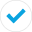 B. False
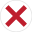 Click to continue
Click to continue
172
Post Test
Chapter Eight: Crisis Intervention with Specific Populations
4. Crisis service providers are not responsible for responding to crisis calls received from correctional facilities. Click on the correct answer.
A. True
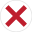 B. False
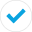 Click to continue
Click to continue
173
Post Test
Chapter Eight: Crisis Intervention with Specific Populations
5. A Declaration of Mental Health Treatment and an advance directive are legal documents. Click on the correct answer.
A. True
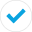 B. False
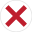 Click to continue
Click to continue
174
Post Test
Chapter Eight: Crisis Intervention with Specific Populations
6. Which of these factors may impact providing crisis services to older adults? Click on the correct answer.
A. Older adults tend to report the irritability or physiological symptoms of depression rather than the sadness
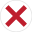 B. Older adults experience increased sensitivity to medications
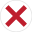 C. Older adults have a higher suicide rate than other groups
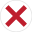 D. All of the above
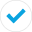 Click to continue
Click to continue
Click to continue
Click to continue
175
Post Test
Chapter Eight: Crisis Intervention with Specific Populations
7. It is possible for another factor such as illegal drug use, prescription drug use, or medical conditions to look like symptoms of a mental illness. If a crisis responder believes that the person may be experiencing one of these, the responder should: Click on the correct answer.
A. Contact the police
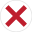 B. Consult with a medical professional
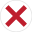 C. Ask the person or family or friends of the person whether this is a possibility
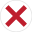 D. Both B and C
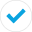 Click to continue
Click to continue
Click to continue
Click to continue
176
Post Test
Chapter Eight: Crisis Intervention with Specific Populations
8. A wellness or crisis plan might include which of the following: Click on the correct answer.
A. Triggers that increase stress or symptoms
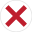 B. Actions steps for de-escalation or calming
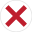 C. Suggestive resources that could be contacted for assistance
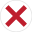 D. All of the above
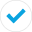 Click to continue
Click to continue
Click to continue
Click to continue
177
Post Test
Chapter Eight: Crisis Intervention with Specific Populations
9. Which of the following medical disorders may cause symptoms similar to those experienced by someone with a mental illness: Click on the correct answer.
A. Brain tumors
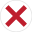 B. Multiple Sclerosis
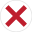 C. Hypothyroidism
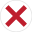 D. Dementia
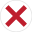 E. All of the above
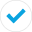 Click to continue
Click to continue
Click to continue
Click to continue
Click to continue
178
Chapter Nine: Law Enforcement as Partners: Developing Relationships, Clarifying Roles, and Cross Training and Education
Objectives
Learn the advantages of partnering with law enforcement
Learn what is involved in role clarification with law enforcement
Learn the importance of cross training with law enforcement
Discussion
Crisis service providers, police officers and correctional officers have a great deal in common. They work with many of the same people in their respective roles. Police officers are most likely to be the first responder when a person with mental illness is experiencing a crisis in the community. In jails, correction officers supervise inmates on a daily bases who have mental illness. According to the Bureau of Justice Statistics Special Report: Mental Health and Treatment of Inmates and Probationers (Ditton, 1999), almost a quarter of the jail inmates with mental illness are incarcerated for public order offenses that could be connected to symptoms of untreated mental illness. Because of these situations, crisis services providers can expect to interact with police officers in the community as well as correctional officers in the jails.
(For the purpose of this section, law enforcement officer includes sheriff personnel, both county road officers and correctional officers, and city police officers.)
179
What are the advantages of partnering with law enforcement?
The community benefits from law enforcement and crisis service providers partnering together to help people experiencing a mental health crisis. Both professionals bring different but necessary skills to a crisis situation. The law enforcement officers are most often the first responders and are equipped to handle persons who are armed or violent in a manner that a crisis service provider should not attempt to handle. Officers with arresting authority are identified in Title 33 as someone who can detain and transport a person to a medical or mental health facility to be assessed. On the other hand, crisis service provider can often de-escalate a mental health crisis to a point where transportation for further assessment is not necessary.
How can a crisis service provider develop a working relationship with law enforcement?
A successful relationship develops best when contact is made between crisis service providers and law enforcement officers outside a stressful situation (such as responding to a crisis call or when there has been a change in operating procedures). The crisis service provider should contact the head of the local law enforcement agency (police chief or sheriff, etc.) to initiate this relationship and continue regular contact thereafter to build and maintain sound working relationships.
Initial meetings should focus on the benefits to both partners and on clarifying roles, expectations and operational structure. A formal method of communicating with law officers should be developed. Meeting at regular intervals should occur to update each other on any procedural changes, review interventions and continue to clarify roles.
Some crisis service areas may contain many law enforcement jurisdictions. In this situation, the crisis service provider may wish to introduce themselves and/or correspond to all of the jurisdictions but focus majority of the face-to-face relationship building on areas with high population density or high likelihood of frequent calls requiring crisis service response.
180
What is involved in role clarification with law enforcement?
The crisis service responder should clearly explain the goals and focus of crisis services and how this can be of help to law officers (e.g. providing consultation, responding to callers expressing suicidal ideation, assessing inmates for mental health needs, etc.). Discussions should occur regarding situations when a crisis service provider may need to seek the services of law officers and when law officers may want to involve the crisis service provider. The crisis service provider should identify the limitations of the services they can provide and ask the limitations of the services that law officers can provide. This should also include the limitations the jail may have when someone is incarcerated and experiencing a mental health crisis. Many jails do not have the capability to adequately or safely care for a person who is suicidal or experiencing a psychotic episode. It is important for the crisis service provider to have first hand knowledge of how the county jails are structured, the jail’s policies on medication, suicide precautions, and access to medical personnel.
Clarification of who is in charge when both law officers and crisis service providers are at a scene is very important. Usually, when both groups are at a site, crisis service providers act as consultants to the law officers with major decisions being made by the law officer’s commanding officer. Any confusion about roles and responsibilities should be discussed and cleared up on an ongoing basis as the situations arise.
181
What about educating law officers about mental illness, crisis intervention and Title 33 (Mental Health Law)?
Crisis service providers may wish to offer education/training to local law enforcement officers regarding mental illness and crisis intervention. Like mental health professionals, law officers are required to receive continuing education. Crisis service provider may wish to make any continuing education session that they offer more attractive to law officers by making the session Peace Officers Standards and Training (POST) credit certified. The crisis service provider should work with the law enforcement-training officer to develop appropriate training material that will meet POST certification requirements.
Conversely, crisis service provider must acknowledge that law officers have developed a broad knowledge about the laws and services in the community. Crisis service provider must be willing to learn from their law enforcement partners’ expertise. Cross training is very valuable for all professionals.
Training law enforcement officers on the sections of Title 33 that are directly related to the obligation of law enforcement agencies would be most beneficial in preventing mishaps and disagreements in the community.
Suggested Title 33 Sections:
Transportation: Title 33, Chapter 6, Part 4 and 5; Title 33, Chapter 6 Part 9
Emergency Detention: T.C.A. §33-6-402
Temporary Detention: T.C.A. §33-6-902, T.C.A. §33-3-616, T.C.A. §33-6-425
182
Post Test
Chapter Nine: Law Enforcement as Partners
1. Crisis service providers are encouraged to take charge during a crisis situation when working with the local law enforcement. Click on the correct answer.
A. True
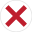 B. False
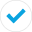 Click to continue
Click to continue
183
Post Test
Chapter Nine: Law Enforcement as Partners
2. Relationships with law enforcement officers develop best when not begun in a stressful situation (such as responding to a crisis call). Click on the correct answer.
A. True
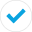 B. False
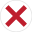 Click to continue
Click to continue
184
Post Test
Chapter Nine: Law Enforcement as Partners
3. All county jails are equipped to appropriately handle offenders with mental illness who are experiencing a mental health crisis. Click on the correct answer.
A. True
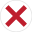 B. False
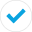 Click to continue
Click to continue
185
Post Test
Chapter Nine: Law Enforcement as Partners
4. Cross training is only beneficial for law enforcement personnel. Click on the correct answer.
A. True
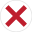 B. False
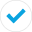 Click to continue
Click to continue
186
Post Test
Chapter Nine: Law Enforcement as Partners
5. Crisis services providers, police officers and correctional officers have a great deal in common. Click on the correct answer.
A. True
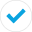 B. False
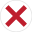 Click to continue
Click to continue
187
Post Test
Chapter Nine: Law Enforcement as Partners
6. There are no community benefits from law enforcement and crisis service providers partnering together. Click on the correct answer.
A. True
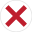 B. False
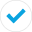 Click to continue
Click to continue
188
Post Test
Chapter Nine: Law Enforcement as Partners
7. Law enforcement officers are most often the first responders to a situation involving someone exhibiting symptoms of mental illness. Click on the correct answer.
A. True
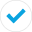 B. False
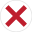 Click to continue
Click to continue
189
Post Test
Chapter Nine: Law Enforcement as Partners
8. The crisis service provider should clearly explain the goals and focus of the crisis services and how this can be of help to law officers. Click on the correct answer.
A. True
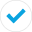 B. False
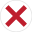 Click to continue
Click to continue
190
Post Test
Chapter Nine: Law Enforcement as Partners
9. All jails have the capability to adequately and safely care for a person who is suicidal or experiencing a psychotic episode. Click on the correct answer.
A. True
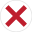 B. False
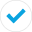 Click to continue
Click to continue
191
Chapter Ten: Collaboration with Service Providers and Others
Objectives
Learn the advantages of collaborating with informal and formal supports that a person may have in the community
Learn how a crisis service provider should collaborate with community services, advocates, potential persons and their families
Learn the type of collaboration that should occur during a crisis intervention
Learn the appropriate information that should be shared with family and friends of the person
Discussion
Seeking out and collaborating with persons and agencies that have first hand knowledge concerning a person’s mental health history and treatment, as well as knowledge about the current crisis situation, is vital to the success of a crisis services provider’s ability to intervene and support the person in a time of crisis.
Building collaborative relationships in the community benefits not only the persons of crisis services, but also the crisis delivery system as a whole. Sharing information and resources among community agencies can improve the crisis service delivery system to be more effective and efficient.
192
Services and persons that a crisis service provider may wish to collaborate with:
Family of the person
Friends of the person
Landlords of the person
Employers/co-workers of the person
Mental Health Clinics
Mental Health Case Managers
Mental Health Community Support Programs
Mental Health Rehabilitation Services Providers
Peer Support Centers
Emergency Medical Technicians/Ambulance Companies
Home Health Agencies
Law enforcement/Sheriff officers/Juvenile Justice officers
Court personnel
General Practitioners/Medical Clinics
Social Service Agencies
Schools
Hospitals/Emergency Departments
Psychiatrists
Mental Health Advocates
What are the advantages of collaborating with the informal and formal supports that a person may have in the community?
Crisis service providers cannot be all things to all people. They have a role to fill in the community, which is to provide intervention and support to people who are experiencing a mental health crisis. Following this intervention the crisis service provider must be able to transfer the stabilized person to the person’s usual support network or specialized support system as needed. As part of this transition, crisis service provider must be willing to work with the person’s support network to the extent that the person allows. Sometimes enlisting friends and family to better support the person is appropriate. Depending on the person, involving formal support services such as peer support services or mental health rehabilitation services may be an option. Ideally the person will be able to receive support as needed through a number of avenues. The list above is a partial listing of people and organizations with whom a crisis service provider may wish to collaborate.
193
At times the crisis service provider’s role will be to assist the persons in developing or extending their support network. Collaboration with other providers will assist in making appropriate referrals for those individuals who will need more support or a more specialized support than their current network can provide. Collaboration with community providers and individuals in the community can have a very positive effect on willingness to enlist the help of the crisis service provider when needed. It is often a lot easier for most of us to seek help from someone we know. Building relationships with advocates, persons, families of persons and community service providers will make the intervention process less stressful for everyone.
How should a crisis service provider go about collaborating with community services, advocates, potential persons and potential persons’ families?
One of the best ways to introduce any service is a visit by the people who will provide the service. The crisis service provider may wish to visit local providers such as mental health clinics, community support programs, peer support centers, vocational programs, case managers, home health care agencies and other agencies that may serve people who will utilize the crisis services system. Crisis Services providers should discuss the kind of cooperation that they may need from community providers either during or following a person’s crisis, how to make referrals to the community provider and how the community provider would refer someone to crisis services. Crisis Service providers should also discuss the services that they provide and explain the limitations of those services.
Visiting individuals who will actually be assisted by the crisis service provider is another way of introducing the services into the community and building collaborative relationships. There are many ways of connecting with potential persons: visits to family and person operated groups, peer support centers, attend the regional mental health policy and planning council meetings, visit mental health service providers and hospitals, to name a few. A special emphasis on individualized treatment and least restrictive environment is of particular importance when explaining crisis services to potential persons.
A follow-up correspondence or contact should be made after the visits. Follow up activities are important to building good collaborative relationships.
194
What sort of collaboration should occur during a crisis intervention?
The collaboration that occurs when the crisis service provider is intervening in a crisis will depend largely on the person being served. Asking the person about his or her support network is a very important piece of the crisis intervention process. However, a given person may not wish to involve family, friends, or service providers at the time of the crisis. He or she may not wish to involve others at all, or it may be something that he/she chooses after the crisis has stabilized. Others may wish to have family or friends directly involved.
If a person has developed a wellness or crisis assistance plan prior to the current crisis situation and/or has a Declaration for Mental Health Treatment, the crisis service provider should attempt to locate and follow the plan to the extent possible, including bringing in those people identified to assist with the plan.
In some instances, the family, friends, or community provider will request the assessment or intervention. When this is the case, the crisis service provider should get as much information about the situation as possible. Ask the family and/or friends about patterns, history and other information that may be helpful.
Often families or friends are concerned with the immediate issue rather than focusing on patterns of behavior that have lead up to the crisis situation.
195
What sort of information should be shared with families?
When family members call because a loved one is in crisis, they are also experiencing a great deal of stress. They may have no experience with or understanding of mental illness or the effects of the overwhelming stress a crisis situation can cause. They will need some basic information.
Information to share with families and friends:
Support families and friends for seeking help. Ex. “You did the right thing by calling”.
Tell families and friends that they and their loved one deserve to feel better and be healthy.
State that mental illness is a medical illness, treatments exist, and family or friends did not cause it.
Share basic information regarding mental illness if appropriate. Could be handouts, etc.
Emphasize that families, friends, and the person in crisis do not need to cope with this situation alone. Support organizations exist for families, friends, and the individual experiencing the crisis.
Give contact information on local organizations providing support and treatment.
Other families or friends may be well informed about mental illnesses but will likely be working through one of the five stages of grief. A family may approach the crisis provider with confusion, anger, sadness, bargaining, acceptance, or any combination of these emotions — and others. The crisis service provider must be careful not to take these emotional reactions personally. Remember that the family or friends of a person in crisis is experiencing a crisis also.
196
Post Test
Chapter Ten: Collaboration with Service Providers
1. The crisis service provider: Click on the correct answer.
A. Has the role of providing intervention and support to people who are experiencing a mental health crisis or emergency
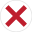 B. Needs to be aware of support services where the person can receive longer term support as appropriate
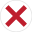 C. Must be able to help the person make connections to longer term supports as appropriate
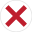 D. All of the above
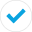 Click to continue
Click to continue
Click to continue
Click to continue
197
Post Test
Chapter Ten: Collaboration with Service Providers
2. All of the following is information that the crisis services provider might wish to share with friends and family of a crisis services person except: Click on the correct answer.
A. Mental illness is a weakness of character or the result of poor parenting
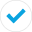 B. Families, friends and the person in crisis do not have to cope with this situation alone – support is available
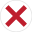 C. Mental illness is a medical illness, treatments exist and family and friends did not cause this illness
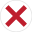 D. Contact information for local support and treatment organizations
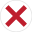 Click to continue
Click to continue
Click to continue
Click to continue
198
Post Test
Chapter Ten: Collaboration with Service Providers
3. Collaboration with other providers will assist in making appropriate referrals for those individuals who will need more support. Click on the correct answer.
A. True
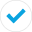 B. False
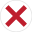 Click to continue
Click to continue
199
Post Test
Chapter Ten: Collaboration with Service Providers
4. Building relationships with advocates, consumers, families of consumers and community service providers will not aid in the intervention process. Click on the correct answer.
A. True
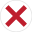 B. False
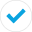 Click to continue
Click to continue
200
Post Test
Chapter Ten: Collaboration with Service Providers
5. The crisis services provider should attempt to locate and follow a person’s Declaration for Mental Health Treatment, wellness plan or crisis plan. Click on the correct answer.
A. True
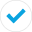 B. False
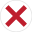 Click to continue
Click to continue
201
Post Test
Chapter Ten: Collaboration with Service Providers
6. Crisis service providers should discuss with community providers the service that they provide and explain the limitations of those services. Click on the correct answer.
A. True
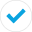 B. False
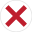 Click to continue
Click to continue
202
Post Test
Chapter Ten: Collaboration with Service Providers
7. Collaboration that occurs when the crisis service provider is intervening in a crisis depends largely on the person being served. Click on the correct answer.
A. True
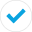 B. False
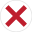 Click to continue
Click to continue
203
Post Test
Chapter Ten: Collaboration with Service Providers
8. Asking family and friends about patterns, history and other information concerning the person is not helpful in assessing the current crisis. Click on the correct answer.
A. True
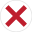 B. False
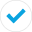 Click to continue
Click to continue
204
Post Test
Chapter Ten: Collaboration with Service Providers
9. It is always appropriate to enlist friends and family to better support the person. Click on the correct answer.
A. True
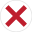 B. False
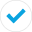 Click to continue
Click to continue
205
Chapter Eleven: Crisis Services Provider Boundaries and Self-Care
Objectives
Gain knowledge regarding professional client boundaries
How to set reasonable limits with clients
Strategies to reduce burnout and stress
Discussion
This chapter will explore boundary areas crisis providers may experience during face to face encounters with the client. Examples of possible boundary problem areas will be presented with strategies of how to set limits, all while maintaining a professional clinical role with the client. The second part of the chapter will discuss ways to reduce burnout and stress from the perspective of both the crisis member and of the organization.
Boundaries are the limits that define appropriate behavior. The person/crisis services provider relationship is rampant with opportunities to overstep boundaries. There is an inherent power differential between the crisis services provider and the person. The fact that an individual has come to a crisis provider for help puts the provider in a one-up position. The crisis provider has the power to accept or deny this person as a client. The crisis services provider will be seen as more powerful because they have control over resources needed by this person requesting services.
206
What are examples of possible crisis provider boundary problem areas?
There are a number of ways to misuse or abuse this power, even unintentionally. It is the crisis service provider’s responsibility to manage his or her role and interaction with each client so as to avoid this misuse or abuse. The crisis service provider’s role is a professional one. The relationship developed with the client must stay on that level even though the crisis provider will be dealing with very personal information and circumstances. Some examples of boundary problems are listed below. 
Sharing personal information can break appropriate boundaries with a client. Though it may help establish rapport to self-disclose a personal life event, great care should be taken to make sure roles are not reversed; that is, that the client isn’t taking care of the provider. 
Probing too deeply with a client can also be inappropriate. Make sure the information requested is relevant to providing assistance. For instance, knowing the client is a survivor of rape may be important to managing this case. A detailed account of the rape is unnecessary.
Providing too much help is a very common way crisis providers go beyond the professional limits in this type of work. How much is too much can only be determined by the specific case. Too much help has been provided when something has been done that the client could have accomplished him or herself. Providing too much help encourages dependence. A crisis services provider should empower the client as much as possible.
Sexual relationships are absolutely unacceptable. A sexual relationship consists of everything from flirting to sexual intercourse.
Social interaction that is not part of the job, like seeing movies together, dinner together, or an invitation to a crisis provider’s home is inappropriate. If these things occur, the crisis provider would be establishing a dual relationship, one as a professional and simultaneously as a friend. It is too easy to loose objectivity as someone’s friend, and it is confusing and frustrating when limits must be set later on.
Boundary issues occur when crisis providers recognize clients from a pre-existing social relationship. Crisis providers at times may be called upon to provide services to friends, relatives, or acquaintances. If this situation should occur, it is best to consult with your supervisor for advisement.
207
Boundary issues are always complex and difficult to define in specific cases. In general, rely on consultation with others when there is uncertainty. If a crisis services provider is feeling burnt out, chances are he or she is doing too much. Boundaries should be re-evaluated. Reliance on the behavior of the clients to make the crisis services provider feel good about him or herself, points to boundary issues.43
Crisis services providers will experience situations in which a person requests or expects a crisis provider to overstep boundaries. When this occurs, the crisis provider must set reasonable limits with the person. The following is a guide to limit setting.44
Limit Setting
Listen to the person.
Try to understand what the person is communicating.
State the limit simply.
Set the limit in a firm way.
Set the limit in a kind way.
Give the person a reason for the limitation.
Encourage the person to express feelings about the limitation.
Accept the person’s feelings about the limitation.
Be consistent.
Evaluate the limit in terms of what the limit accomplishes.
43 Charles G. Cook, Crisis Intervention Sample Protocol (Submitted to the Minnesota Department of Human Services, 1995), 8-9
44 Maureen Malloy, R.N., Behavioral Emergency Outreach Program
208
What can an organization do to encourage healthy crisis provider staff and discourage burnout?
An organizational approach to reducing staff burnout includes the following elements. Click on the buttons to learn more.
Effective management
Clear purpose and goals
Functionally defined roles
Team support
Plan for stress management
209
What can an organization do to encourage healthy crisis provider staff and discourage burnout?
An organizational approach to reducing staff burnout includes the following elements. Click on the buttons to learn more.
Effective management
Clear purpose and goals
Functionally defined roles
Team support
Plan for stress management
Effective management
Clear purpose and goals
Functionally defined roles
Team support
Plan for stress management
Staff needs to be clear about who is in charge — who sets and enforces policies. This reduces ambiguity about organizational relationships and subsequently relieves stress. Additionally, leaders in the organization need to model stress management techniques that they expect their employees to follow.
210
What can an organization do to encourage healthy crisis provider staff and discourage burnout?
An organizational approach to reducing staff burnout includes the following elements. Click on the buttons to learn more.
Effective management
Clear purpose and goals
Functionally defined roles
Team support
Plan for stress management
Effective management
Clear purpose and goals
Functionally defined roles
Team support
Plan for stress management
Staff members need to know the purpose of their organization. If the organizational role and goals are clear, it is easier to determine what services can and should be provided. This is helpful in understanding and setting reasonable limits and boundaries with persons of the services.
Staff needs to be clear about who is in charge — who sets and enforces policies. This reduces ambiguity about organizational relationships and subsequently relieves stress. Additionally, leaders in the organization need to model stress management techniques that they expect their employees to follow.
211
What can an organization do to encourage healthy crisis provider staff and discourage burnout?
An organizational approach to reducing staff burnout includes the following elements. Click on the buttons to learn more.
Effective management
Clear purpose and goals
Functionally defined roles
Team support
Plan for stress management
Effective management
Clear purpose and goals
Functionally defined roles
Team support
Plan for stress management
Staff roles need to be clearly defined. This reduces conflict and encourages support.
Staff members need to know the purpose of their organization. If the organizational role and goals are clear, it is easier to determine what services can and should be provided. This is helpful in understanding and setting reasonable limits and boundaries with persons of the services.
Staff needs to be clear about who is in charge — who sets and enforces policies. This reduces ambiguity about organizational relationships and subsequently relieves stress. Additionally, leaders in the organization need to model stress management techniques that they expect their employees to follow.
212
What can an organization do to encourage healthy crisis provider staff and discourage burnout?
An organizational approach to reducing staff burnout includes the following elements. Click on the buttons to learn more.
Effective management
Clear purpose and goals
Functionally defined roles
Team support
Plan for stress management
Effective management
Clear purpose and goals
Functionally defined roles
Team support
Plan for stress management
Staff roles need to be clearly defined. This reduces conflict and encourages support.
Staff members need to know the purpose of their organization. If the organizational role and goals are clear, it is easier to determine what services can and should be provided. This is helpful in understanding and setting reasonable limits and boundaries with persons of the services.
Staff needs to be clear about who is in charge — who sets and enforces policies. This reduces ambiguity about organizational relationships and subsequently relieves stress. Additionally, leaders in the organization need to model stress management techniques that they expect their employees to follow.
Organizations need to structure settings in which staff members are not competitive with each other but instead encourage and support one another.
213
What can an organization do to encourage healthy crisis provider staff and discourage burnout?
An organizational approach to reducing staff burnout includes the following elements. Click on the buttons to learn more.
Effective management
Clear purpose and goals
Functionally defined roles
Team support
Plan for stress management
Effective management
Clear purpose and goals
Functionally defined roles
Team support
Plan for stress management
Staff roles need to be clearly defined. This reduces conflict and encourages support.
Staff members need to know the purpose of their organization. If the organizational role and goals are clear, it is easier to determine what services can and should be provided. This is helpful in understanding and setting reasonable limits and boundaries with persons of the services.
Staff needs to be clear about who is in charge — who sets and enforces policies. This reduces ambiguity about organizational relationships and subsequently relieves stress. Additionally, leaders in the organization need to model stress management techniques that they expect their employees to follow.
Organizations need to structure settings in which staff members are not competitive with each other but instead encourage and support one another.
One role of management staff is to be aware of the stress levels of the staff providing direct services and cue staff members to address their own stress when they seem to be unaware of it. Management also needs to be including stress reduction activities into the milieu of the organization. 45 In addition, management should encourage time off as needed and assure adequate staffing.
45 Adapted from information provided by Maureen Malloy, Maureen Malloy, R.N., Behavioral Emergency Outreach Program
214
Myths regarding crisis services providers
The following are some myths regarding crisis services providers:
Myth: The crisis services provider must do something besides just listen to the person.
Reality: When listening to a person, something very important is accomplished. Sometimes listening is what the person needs and wants most. Being more directive may not be appropriate.
Myth: The crisis services provider should like all of the people who request services.
Reality: The crisis services provider will not like all persons. This is normal and does not make the crisis provider bad or ineffective. If the crisis service provider dislikes someone enough that he or she cannot work with that person, request that a team member work with that person. This is one of the benefits of having a team. If team members also have a strong negative reaction to the individual, these reactions are likely the response that the person is getting in other areas of his or her life and may be a point of intervention.
Myth: The crisis services provider must know the information needed.
Reality: Additional information may not help with an intervention. The relationship that is established is a more essential part of helping someone than simply giving information. Information can be sought together with the person.
Myth: The crisis services provider must know “the answer” to every situation.
Reality: Answers are created, not discovered. There are many “answers” to any situation. Some may be better than others are, but none is “right” or “wrong,” and no one person has all of them. Some alternatives may have better outcomes than others. The crisis provider’s job is to help the person think through the likely outcomes of the alternatives and choose one that most nearly meets the person’s needs and expectations. Sometimes the person may appropriately decide to do nothing.
215
Post Test
Chapter Eleven: Crisis Service Provider Boundaries and Self Care
1. Which of the following is true of good boundaries with persons? Click on the correct answer.
A. A crisis services provider can never give a person too much help
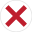 B. A little flirting with a person can be used as a tool to put a person at ease
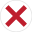 C. A crisis responder will not develop a social relationship with a person (i.e. they will not participate in social activities such as visiting each other’s homes, attending social events together, etc.)
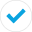 D. It is always a good idea for a crisis services worker to share intimate details of his or her personal life with a person
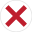 Click to continue
Click to continue
Click to continue
Click to continue
216
Post Test
Chapter Eleven: Crisis Service Provider Boundaries and Self Care
2. Which of the following is important in limit-setting with a person? Click on the correct answer.
A. Making sure that the limit has a time-frame attached to it
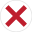 B. Stating the limit clearly, simply and in a firm yet kind way
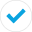 C. Refuting the person’s concerns about the limit
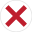 D. Insuring that everyone (family, friends, etc.) involved with the person is aware of the limit
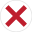 Click to continue
Click to continue
Click to continue
Click to continue
217
Post Test
Chapter Eleven: Crisis Service Provider Boundaries and Self Care
3. All of the following are important elements of stress management except: Click on the correct answer.
A. A balanced lifestyle
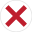 B. Use of mood altering chemicals/drugs
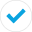 C. Use of stress reduction strategies
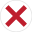 D. Self-awareness
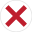 Click to continue
Click to continue
Click to continue
Click to continue
218
Post Test
Chapter Eleven: Crisis Service Provider Boundaries and Self Care
4. Which of the following is not a myth regarding crisis services providers? Click on the correct answer.
A. The crisis provider must do something besides just listen to the person
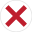 B. The crisis provider must know “the answer” to every situation
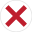 C. The crisis provider must know the information needed
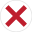 D. Additional information may not help with an intervention
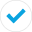 Click to continue
Click to continue
Click to continue
Click to continue
219
Post Test
Chapter Eleven: Crisis Service Provider Boundaries and Self Care
5. An organizational approach to reducing staff burnout includes all the following except: Click on the correct answer.
A. Plan for stress management
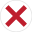 B. Structure settings where members are competitive with each other
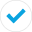 C. A clear purpose and goal
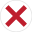 D. Effective management structure and leadership
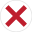 E. Both A and C
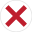 Click to continue
Click to continue
Click to continue
Click to continue
Click to continue
220
Post Test
Chapter Eleven: Crisis Service Provider Boundaries and Self Care
6. Boundary issues are always simple and easy to define in specific cases. Click on the correct answer.
A. True
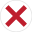 B. False
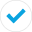 Click to continue
Click to continue
221
Post Test
Chapter Eleven: Crisis Service Provider Boundaries and Self Care
7. Crisis services providers will experience situations in which a person requests or expects a crisis provider to overstep boundaries. Click on the correct answer.
A. True
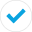 B. False
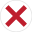 Click to continue
Click to continue
222
Post Test
Chapter Eleven: Crisis Service Provider Boundaries and Self Care
8. Management should encourage time off as needed by crisis staff to reduce staff burnout. Click on the correct answer.
A. True
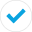 B. False
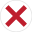 Click to continue
Click to continue
223
Post Test
Chapter Eleven: Crisis Service Provider Boundaries and Self Care
9. Stress can be both productive and instructive. Click on the correct answer.
A. True
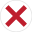 B. False
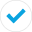 Click to continue
Click to continue
224
Post Test
Chapter Eleven: Crisis Service Provider Boundaries and Self Care
10. A balance between work and home life, physical and mental endeavors, spiritual and practical concerns are essential to remaining centered and resilient. Click on the correct answer.
A. True
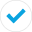 B. False
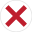 Click to continue
Click to continue
225
This concludes the Tennessee Department of Mental Health and Substance Abuse Services Crisis Responder Training
You will need to review this material every 3 years. 

Your certificate of completion is located on the next slide. To complete this training: 
Print your certificate of completion by printing the next slide.
Write in your information in the blank fields on the certificate. This will serve as proof that you have met this requirement.
Once you have printed your certificate of completion, you can close this training.
226
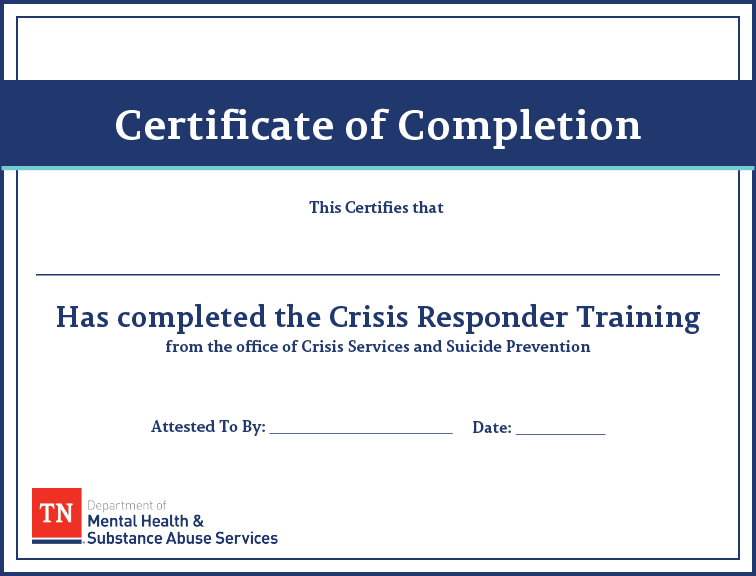